Ανατομία Ενδοκρινικού Συστήματος
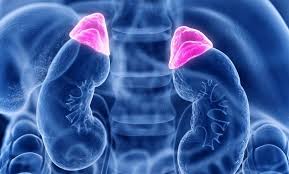 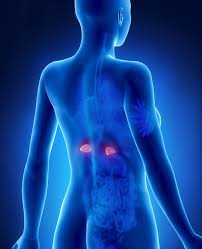 Πανεπιστήμιο Πελοποννήσου
Ειρήνη Κωστοπούλου
Παιδίατρος Ενδοκρινολόγος, ΠΓΝΠ
16/01/24
Δομή μαθήματος
Ενδοκρινείς αδένες
Υποθάλαμος
Υπόφυση
Θυρεοειδής αδένας
Παραθυρεοειδείς αδένες
Επινεφρίδια
Πάγκρεας
Ωοθήκες – Όρχεις
Επίφυση
Παραγάγγλια
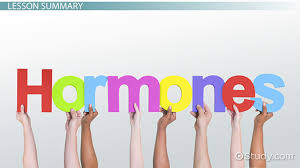 Τρόποι επικοινωνίας του ανθρώπινου σώματος
Αυτοκρινής έκκριση: Ένα κύτταρο παράγει και εκκρίνει έναν διαβιβαστή ο οποίος δρα στους υποδοχείς του ίδιου του κυττάρου. 
Παρακρινής έκκριση: Ο χημικός διαβιβαστής δρα σε γειτονικό κύτταρο.
Ενδοκρινής έκκριση: Ο χημικός διαβιβαστής (ορμόνη) μεταφέρεται μέσω της κυκλοφορίας του αίματος σε απομακρυσμένους ιστούς. 
Συναπτική έκκριση: Άμεση επικοινωνία κυττάρων που συνδέονται με συνάψεις (Νευρικό Σύστημα).
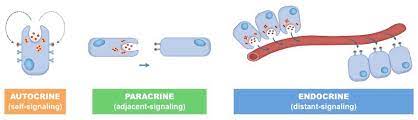 Τρόποι επικοινωνίας του ανθρώπινου σώματος
Η μεταφορά πληροφοριών από το ένα μέρος στο άλλο γίνεται μέσω του Νευρικού και του Ενδοκρινικού Συστήματος.
Το Ενδοκρινικό Σύστημα αποτελείται από ενδοκρινείς αδένες που παράγουν ορμόνες. Οι ορμόνες απελευθερώνονται στην κυκλοφορία του αίματος και κατευθύνονται σε κύτταρα στόχους, ελέγχοντας τη λειτουργία του σώματος.
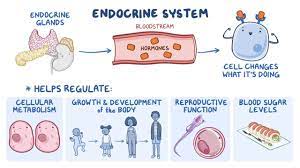 Ενδοκρινής έκκριση
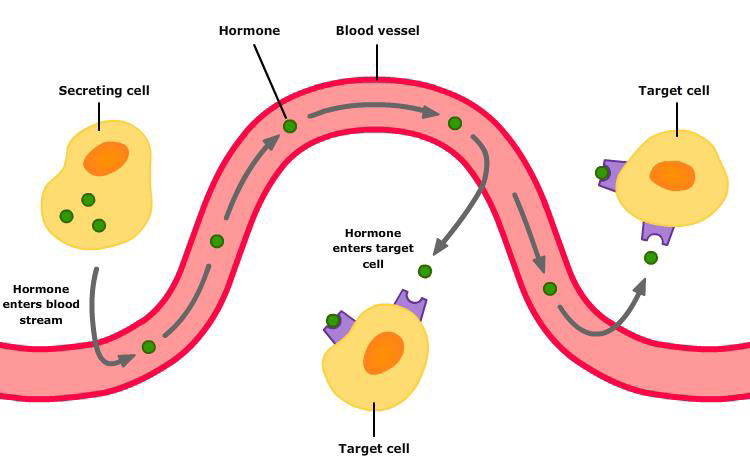 Ενδοκρινικά κύτταρα
Κύρια λειτουργία: Σύνθεση και έκκριση χημικών διαβιβαστών.
Ενδοκρινείς αδένες (υπόφυση, επινεφρίδια)
Μεμονωμένες ομάδες σε όργανα με μη ενδοκρινική εξειδίκευση/μεικτοί αδένες (ωοθήκες, όρχεις, πάγκρεας)
Μεμονωμένα κύτταρα σε επιθηλιακούς ιστούς (διάχυτο νευροενδοκρινικό σύστημα). Περιέχουν κυστίδια που φέρουν το χημικό διαβιβαστή, ο οποίος εξωκυτταρώνεται.
Χημικοί διαβιβαστές
Παράγωγα αμινοξέων (αδρεναλίνη, νοραδρεναλίνη, θυροξίνη)
Μικρά πεπτίδια (βαζοπρεσίνη, TRH)
Πρωτεΐνες (Ινσουλίνη, Αυξητική Ορμόνη, Παραθορμόνη, Επιδερμικός Αυξητικός Παράγων/EGF)
Στεροειδή (κορτιζόλη, αλδοστερόνη, οιστραδιόλη, τεστοστερόνη)
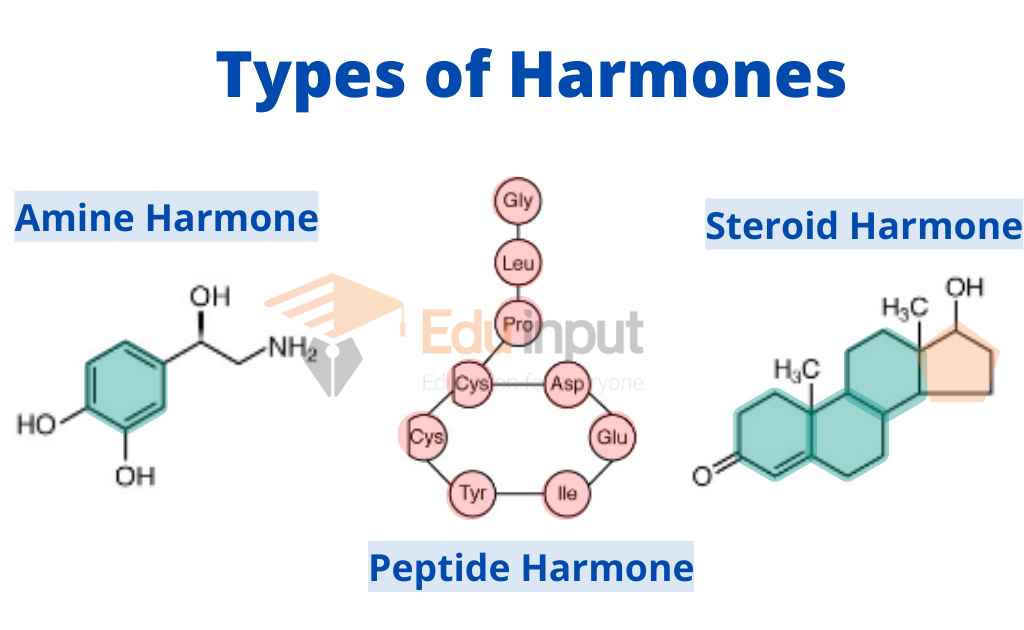 Χημικοί διαβιβαστές
Οι πεπτιδικές ορμόνες (αμίνες, πεπτίδια, πρωτεΐνες) δεν εισέρχονται ποτέ στο κύτταρο, αλλά προσδένονται σε υποδοχείς της κυτταρικής μεβράνης. Ακολούθως, ενεργοποιούντια ένζυμα του κυττάρου.
Οι στεροειδείς ορμόνες εισέρχονται στο κύτταρο ελεύθερα γιατί είναι πολύ μικρά λιποδιαλυτά μόρια. Στο κυτταρόπλασμα προσδένονται σε ειδικούς υποδοχείς και το σύμπλεγμα εισέρχεται στον πυρήνα, όπου ενεργοποιεί γονίδια και ακολουθεί πρωτεϊνοσύνθεση. Οι ορμόνες αυτές δρουν πιο αργά από τις πεπτιδικές.
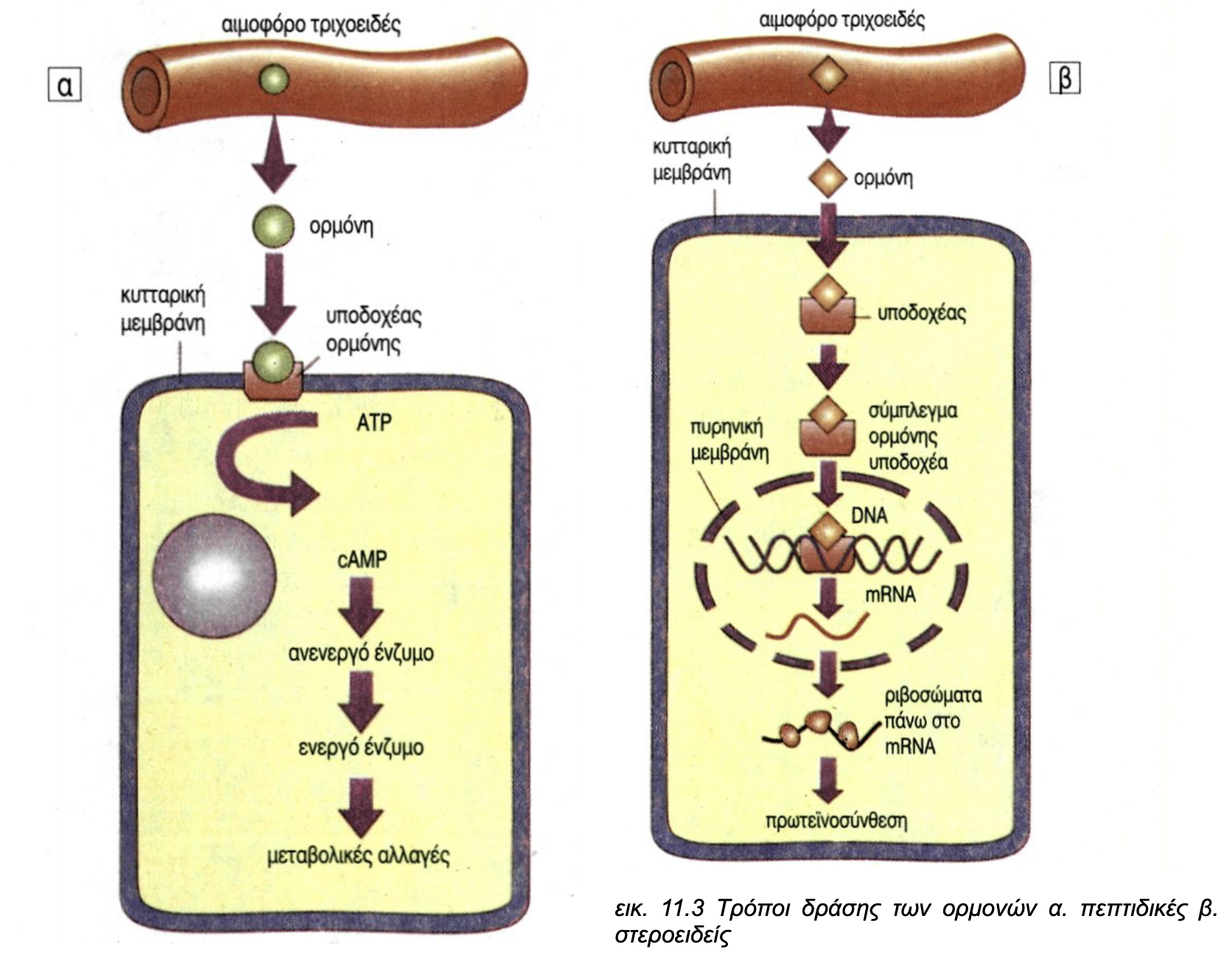 Χημικοί διαβιβαστές
Οι πεπτιδικές ορμόνες (αμίνες, πεπτίδια, πρωτεΐνες) δεν εισέρχονται ποτέ στο κύτταρο, αλλά προσδένονται σε υποδοχείς της κυτταρικής μεμβράνης. Ακολούθως, ενεργοποιούντια ένζυμα του κυττάρου.
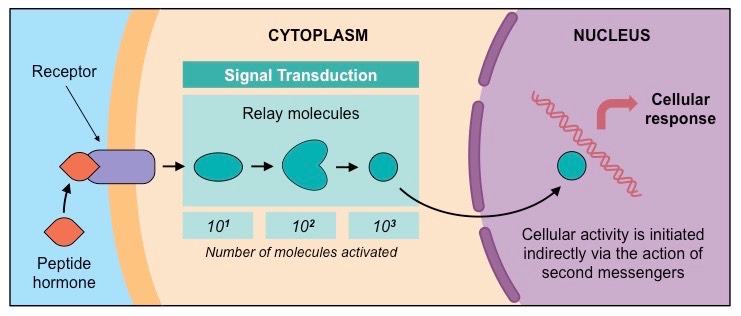 Χημικοί διαβιβαστές
Οι στεροειδείς ορμόνες εισέρχονται στο κύτταρο ελεύθερα γιατί είναι πολύ μικρά λιποδιαλυτά μόρια. Στο κυτταρόπλασμα προσδένονται σε ειδικούς υποδοχείς και το σύμπλεγμα εισέρχεται στον πυρήνα, όπου ενεργοποιεί γονίδια και ακολουθεί πρωτεϊνοσύνθεση. Οι ορμόνες αυτές δρουν πιο αργά από τις πεπτιδικές.
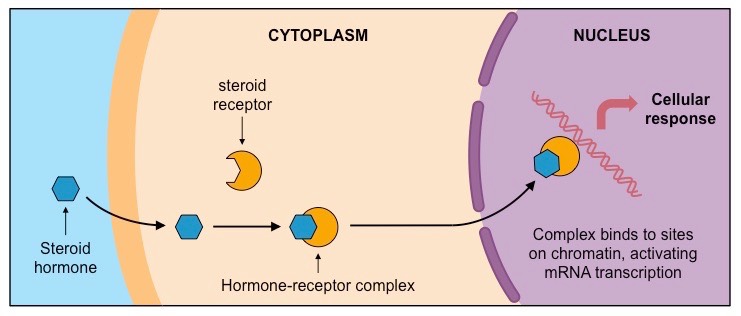 Λειτουργίες ορμονών
Αύξηση.
Μεταβολισμός.
Ρύθμιση θερμοκρασίας.
Αντίδραση στο σωματικό και ψυχολογικό stress. 
Αλλαγές που αφορούν στην ήβη/αναπαραγωγή.
Λειτουργία πεπτικού, νευρικού, καρδιαγγειακού συστήματος.
Έλεγχος όρεξης, δίψας.
Θηλασμός, ωδίνες.
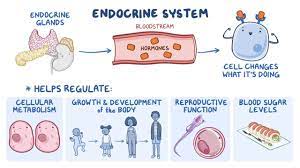 Ενδοκρινείς αδένες
Οι κυριότεροι ενδοκρινείς αδένες είναι: 

Ο υποθάλαμος
Η υπόφυση
Ο θυρεοειδής 
Οι παραθυρεοειδείς
Τα επινεφρίδια
Το πάγκρεας
Οι γονάδες
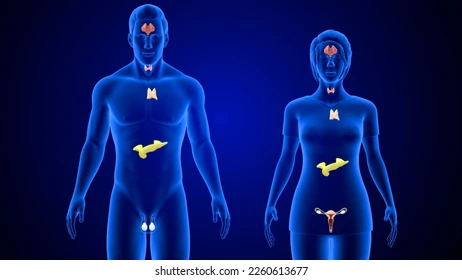 Αγόρια: Όρχεις
Κορίτσια:
Ωοθήκες
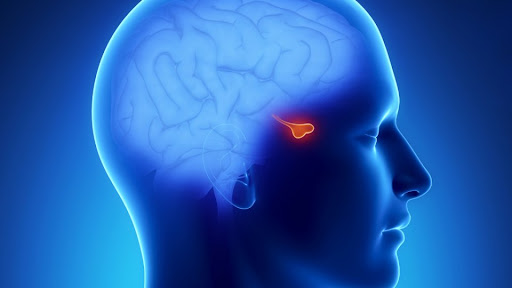 1
Υπόφυση
Υπόφυση
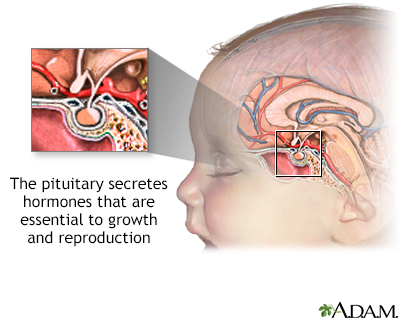 Βρίσκεται στο τουρκικό εφίππιο, κοιλότητα του σφηνοειδούς οστού, κάτω από τον υποθάλαμο.

Θεωρείται ως ο σημαντικότερος αδένας του οργανισμού γιατί ελέγχει όλες τις περιφερικές ορμόνες που ρυθμίζουν τις δραστηριότητες του οργανισμού από την ανάπτυξη έως την αναπαραγωγή.
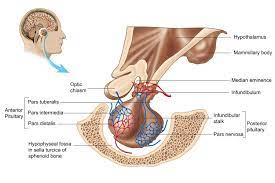 Υπόφυση
Αποτελείται από τους: 
Πρόσθιο λοβό/αδενοϋπόφυση (εξωδερμικής προέλευσης από το θύλακο του Rathke).
Αποτελείται από τρεις μοίρες: άνω, διάμεση και χοανική.

Οπίσθιο λοβό/νευροϋπόφυση (σχηματίζεται από ένα εκκόλπωμα του εξωδέρματος του διεγκεφάλου/χοάνη). 
Είναι προέκταση του υποθαλάμου. Αποτελείται από τρεις μοίρες: νευρική, μίσχο, μέση εξοχή.
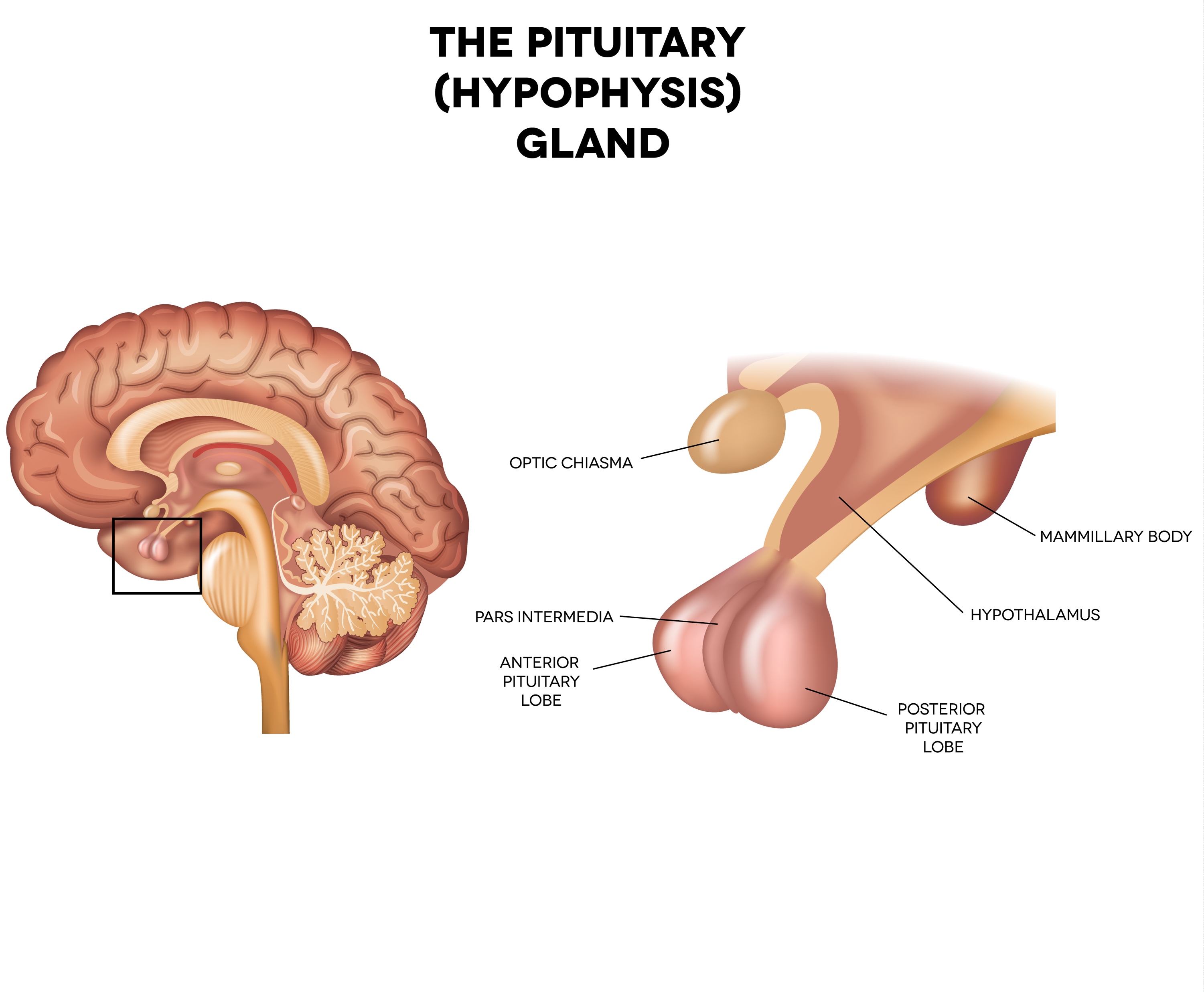 [Speaker Notes: Με διαφορετική εμβρυολογική προέλευση.]
Υπόφυση
Πρόσθιος λοβός (αδενοϋπόφυση)

Αυξητική ορμόνη (GH) (Κατά μήκος αύξηση οστών, ανάπτυξη μυικού ιστού).
Προλακτίνη (παραγωγή γάλακτος από τους μαζικούς αδένες μετά τον τοκετό).
Θυρεοειδοτρόπος ορμόνη (TSH): ελέγχει την παραγωγή Τ3, Τ4.
Γοναδοτροπίνες (LH, FSH): ελέγχουν τις ορμόνες του φύλου και την αναπαραγωγή.
Φλοιοεπινεφριδιοτρόπος (ACTH): ελέγχει το φλοιό των επινεφριδίων (κυρίως παραγωγή κορτιζόλης).
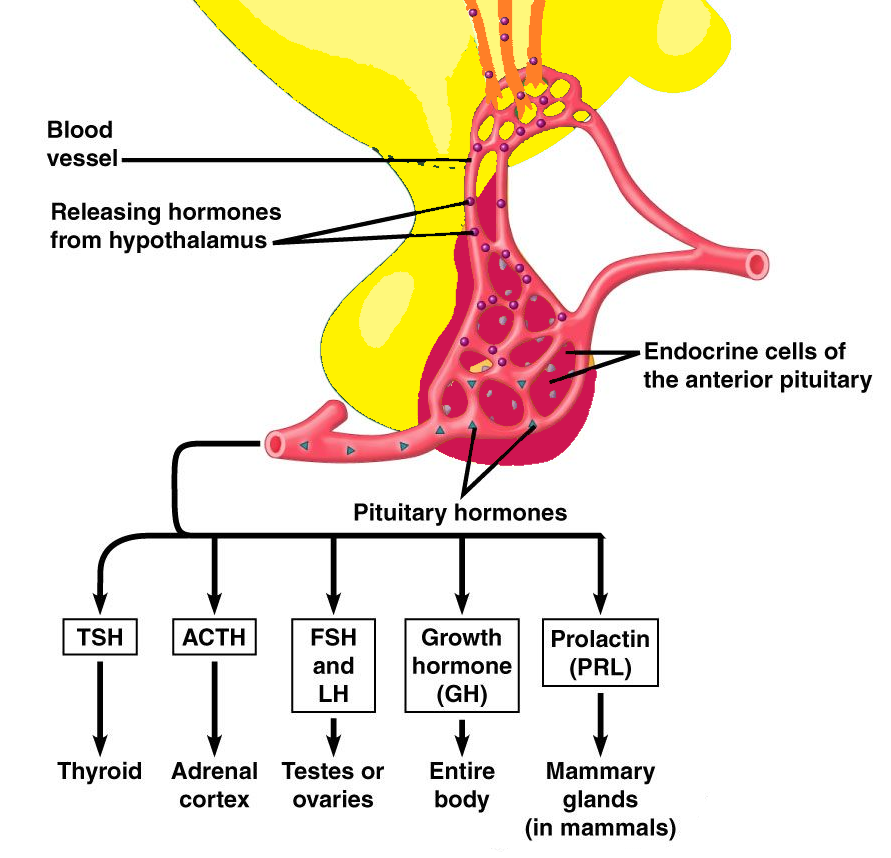 [Speaker Notes: GH: μεταβολισμός υδατανθράκων, λιπών, πρωτεϊνοσύνθεση.
LH: Συμμετέχει στην ωοθυλακιορρηξία, σχηματισμό ωχρού σωματίου, παραγωγή κι έκκριση οιστρογόνων και προγεστερόνης. Επίσης, ελέγχει την παραγωγή τεστοστερόνης από τους όρχεις. Επίσης, ελέγχει την παραγωγή τεστοστερόνης από τους όρχεις.
FSH: Διεγείρει την έκκριση οιστρογόνων και προγεστερόνης και ρυθμίζει την ωρίμανση των ωαρίων κάθε μήνα.]
Υπόφυση – Πρόσθιος λοβός (αδενοϋπόφυση)
Περιέχει 5 τύπους ενδοκρινικών κυττάρων

Σωματοτρόπα (GH) 

Γαλακτοτρόπα (Προλακτίνη) 

Θυρεοειδοτρόπα (TSH)

Γοναδοτρόπα (LH, FSH)

Κορτικοτρόπα (ACTH)
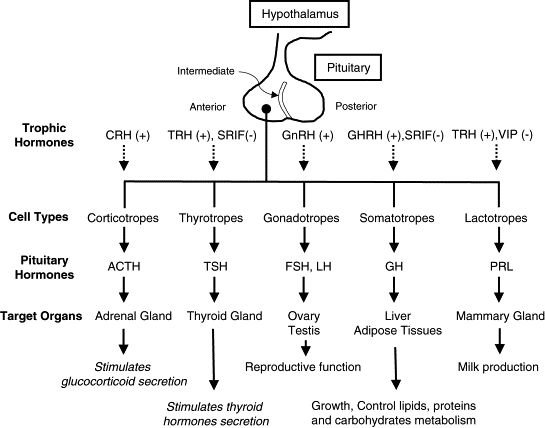 Υπόφυση – Οπίσθιος λοβός (Νευροϋπόφυση)
Αποτελεί συνέχεια του υποθαλάμου προς τα κάτω μέσα στο μίσχο και στο τουρκικό εφίππιο. 

Τύποι κυττάρων
Νευράξονες κυττάρων του υπεροπτικού και παρακοιλιακού πυρήνα του υποθαλάμου.

Δεν είναι ενδοκρινής αδένας με τη στενή έννοια του όρου γιατί δεν παράγει, αλλά αποθηκεύει ορμόνες.
Περιέχει τα άκρα των νευριτών, που τα κυτταρικά τους σώματα βρίσκονται στον υποθάλαμο.
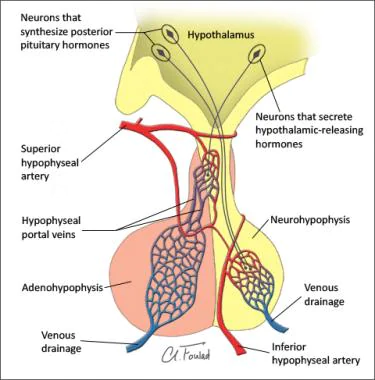 Υπόφυση – Οπίσθιος λοβός (Νευροϋπόφυση)
Οπίσθιος λοβός (νευροϋπόφυση)

Αντιδιουρητική ορμόνη (ADH ή βαζοπρεσίνη): κατακράτηση νερού από το νεφρό, αγγειοσύσπαση αρτηριολίων σπειράματος (αύξηση αρτηριακής πίεσης).

Ωκυτοκίνη: Προκαλεί σύσπαση της μήτρας κατά τον τοκετό και σύσπαση των γαλακτοφόρων πόρων για απελευθέρωση του γάλακτος κατά το θηλασμό.
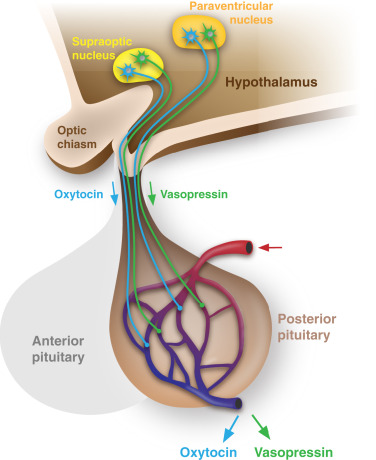 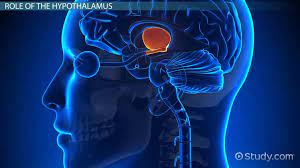 2
Υποθάλαμος
Υποθάλαμος
Βρίσκεται στο στέλεχος του εγκεφάλου.
Αντιστοιχεί στο Κοιλιακό Τμήμα του Διάμεσου Εγκεφάλου.
Σχηματίζει Μέρος του Τοιχώματος της 3ης κοιλίας.
Αποτελείται από Συναθροίσεις Νευρώνων (Πυρήνες). Ορισμένοι εκκρίνουν ορμόνες.
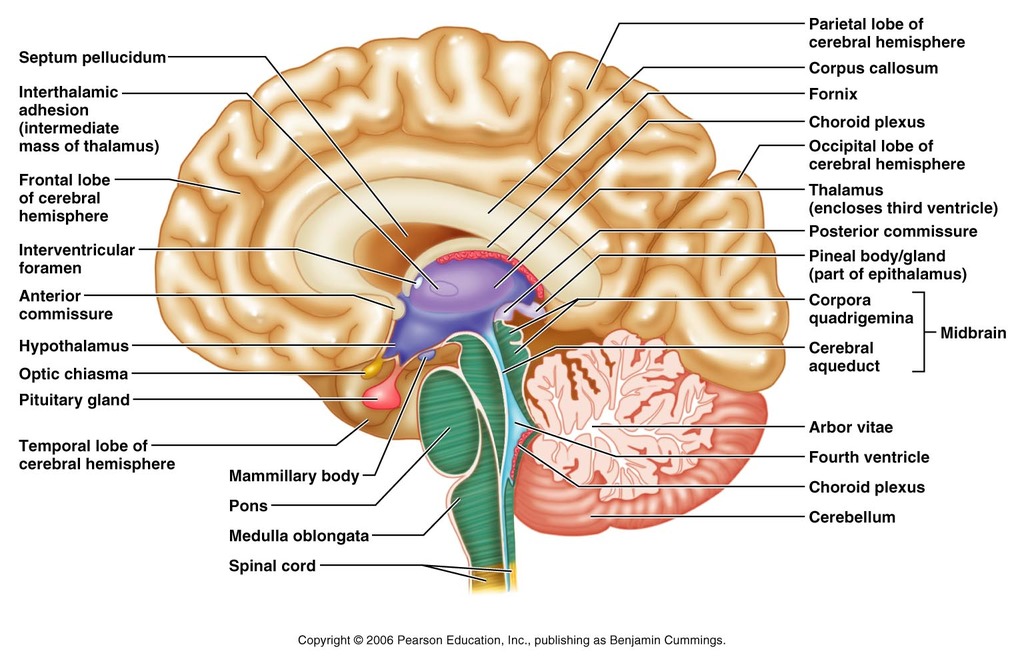 Ρόλος του υποθαλάμου
Κεντρικός ρόλος στην πρόσληψη ενέργειας.
Αλλοιώσεις προκαλούν υπερφαγία και παχυσαρκία.
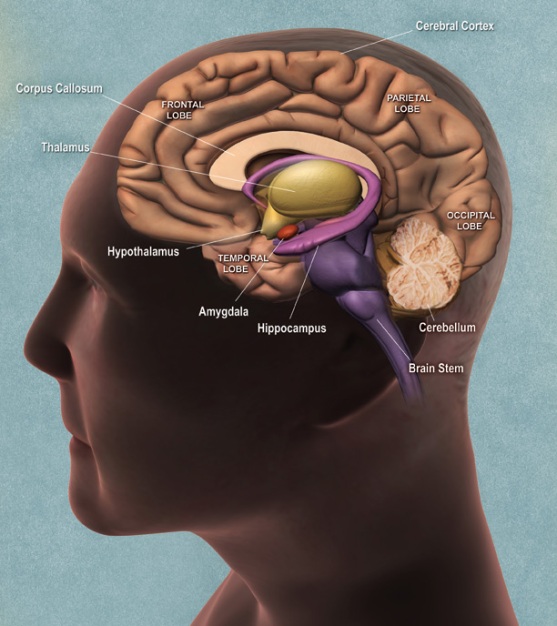 Υποθάλαμος:
 8 ορμόνες
 θερμοκρασία
 ελέγχει της πρόσληψης τροφής και νερού, την πείνα και τη δίψα
 σεξουαλική συμπεριφορά και αναπαραγωγή
 κιρκαδικό κύκλο
 διαμεσολάβηση στις  συναισθηματικές αποκρίσεις
Υποθάλαμος
Συντονίζει την αλληλεπίδραση του ενδοκρινικού και του νευρικού συστήματος.

Επικοινωνεί άμεσα με τον πρόσθιο λοβό της υπόφυσης μέσω του πυλαίου συστήματος των αγγείων και με τον οπίσθιο λοβό μέσω του μίσχου της υπόφυσης.

Οι νευρώνες του υποθαλάμου εκκρίνουν ορμόνες που μεταφέρονται μέσω τριχοειδών στο μίσχο της υπόφυσης και κατόπιν στον πρόσθιο λοβό της υπόφυσης, όπου είτε διεγείρουν είτε αναστέλλουν την απελευθέρωση των ορμονών.
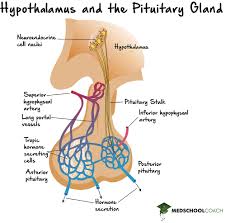 Υποθάλαμος
Οι ορμόνες του οπίσθιου λοβού της υπόφυσης συντίθενται στους νευρώνες του υποθαλάμου, μεταφέρονται μέσω του μίσχου της υπόφυσης και αποθηκεύονται κι εκκρίνονται από τον οπίσθιο λοβό της υπόφυσης.
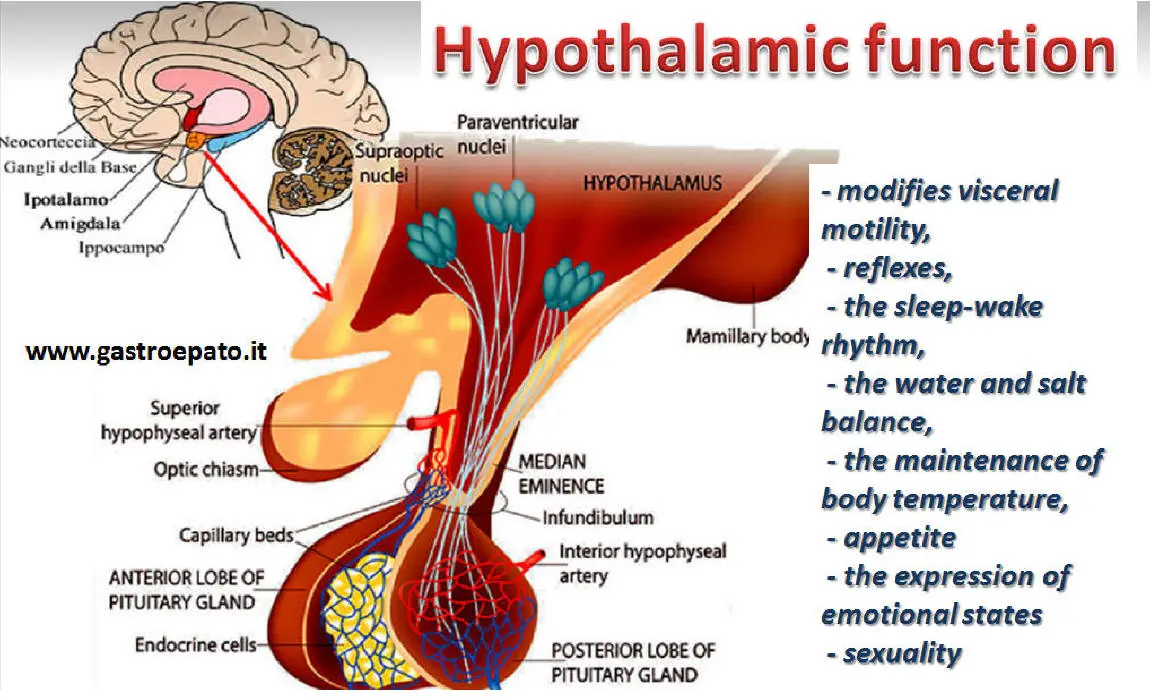 Υποθάλαμος - Ορμόνες
Εκλυτική ορμόνη της Αυξητικής Ορμόνης (GHRH)
Εκλυτική ορμόνη της θυρεοτροπίνης (TRH)
Εκλυτικός παράγων της γοναδοτροπίνης (GnRH)
Εκλυτική της κορτικοτρόπου ορμόνης (CRH)
Ανασταλτική ορμόνη της αυξητικής ορμόνης (σωματοστατίνη)
Ανασταλτική της έκκρισης της προλακτίνης (ντοπαμίνη)
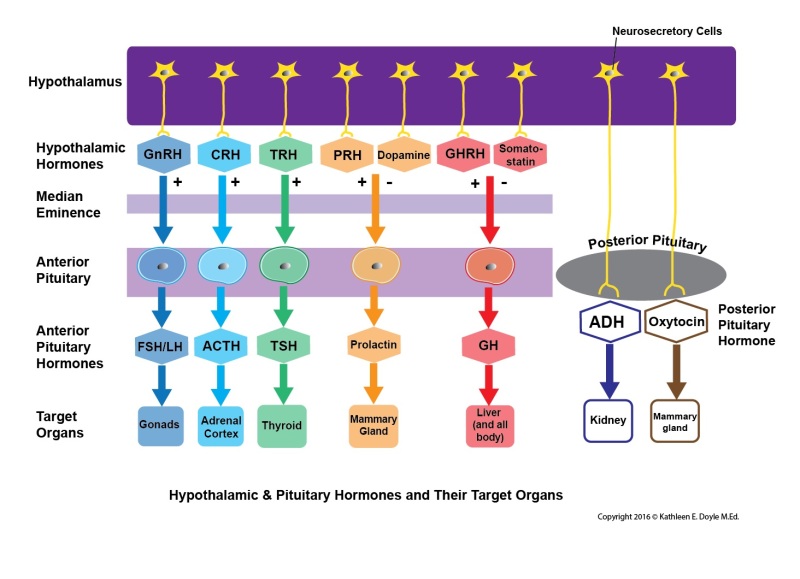 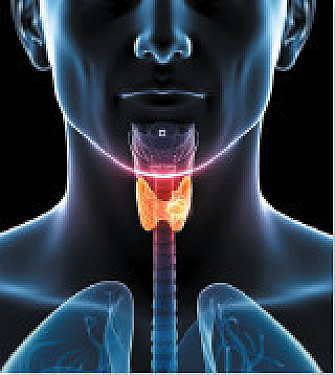 3
Θυρεοειδής αδένας
Θυρεοειδής αδένας
Βρίσκεται στη βάση της πρόσθιας τραχηλικής χώρας, κάτω από τον κρικοειδή χόνδρο (ισθμός).

Αποτελείται από 2 πλάγιους λοβούς που ενώνονται στον ισθμό. Ορισμένες φορές συνυπάρχει ένας επιπλέον λοβός, ο πυραμοειδής.

Παράγει από τα θυρεοειδικά κύτταρα τις ορμόνες Τ3 και Τ4, και από τα κύτταρα C την καλσιτονίνη.
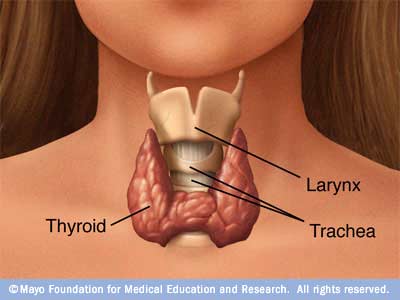 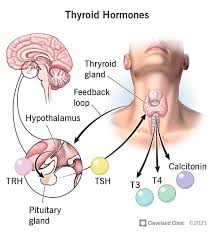 [Speaker Notes: Τα κύτταρα C προέρχονται από τα επιθηλιακά κύτταρα του 4ου φαρυγγικού θυλάκου.]
Θυρεοειδής αδένας
Προέρχεται από ενδοδερμική καταβολή στο επίπεδο της μέσης γραμμής στη ρίζα της γλώσσας.

Μία παροδική δομή, ο θυρεογλωσσικός πόρος, συνδέει τον αναπτυσσόμενο αδένα με το σημείο προέλευσης, ο οποίος στη συνέχεια ατροφεί.

Σε μη ατροφία του θυρεογλωσσικού πόρου: ψηλαφητή κύστη στη μέση γραμμή στην περιοχή του τραχήλου --> κύστη θυρεογλωσσικού πόρου.
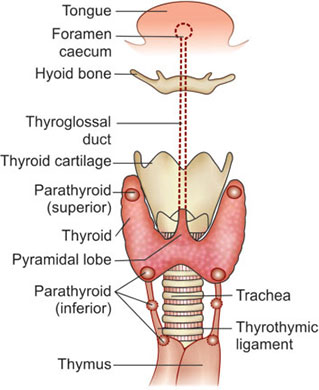 Θυρεοειδής αδένας
Η φυσιολογική του λειτουργία εξαρτάται από την επαρκή πρόσληψη ιωδίου με την τροφή ώστε να παραχθούν οι θυρεοειδικές ορμόνες, θυροξίνη (Τ4) και τριιωδοθυρονίνη (Τ3). 


Ο θυρεοειδής παράγει κυρίως Τ4 (90%), ωστόσο η μεταβολικά δραστική ορμόνη είναι η Τ3 (x4), η οποία προέρχεται κυρίως από την αποϊωδίωση της T4 στους περιφερικούς ιστούς.
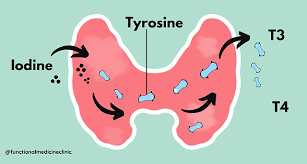 Βιοσύνθεση θυρεοειδικών ορμονών(θυλακιώδες κύτταρο)
Το συσσωρευμένο στην κορυφαία επιφάνεια των θυλακιωδών κυττάρων ιώδιο οξειδώνεται σε ελεύθερο ιώδιο (ουδέτερα φορτισμένο: I-I2) από τη θυρεοειδική υπεροξειδάση (ΤΡΟ). 













.
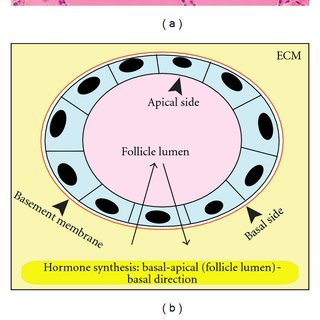 Στη συνέχεια, το ιώδιο οργανοποιείται, δηλαδή ενσωματώνεται στα μόρια τυροσίνης της θυρεοσφαιρίνης, σχηματίζοντας τη μονοϊωδοτυροσίνη (ΜΙΤ) και τη διιωδοτυροσίνη (DIT).
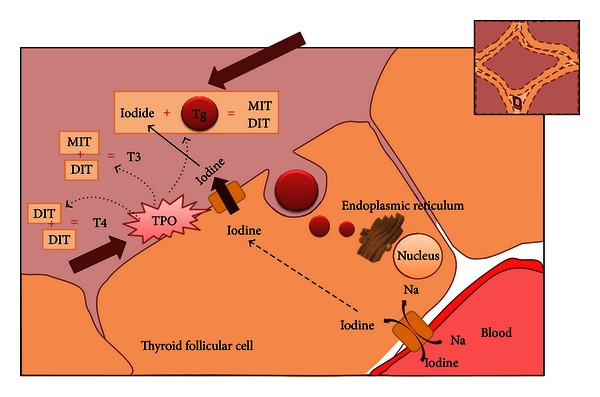 Βιοσύνθεση θυρεοειδικών ορμονών(θυλακιώδες κύτταρο)
H σύζευξη ενός μορίου MIT και ενός μορίου DIT σχηματίζει την Τ3, ενώ η σύζευξη δύο μορίων DIT σχηματίζει την Τ4.
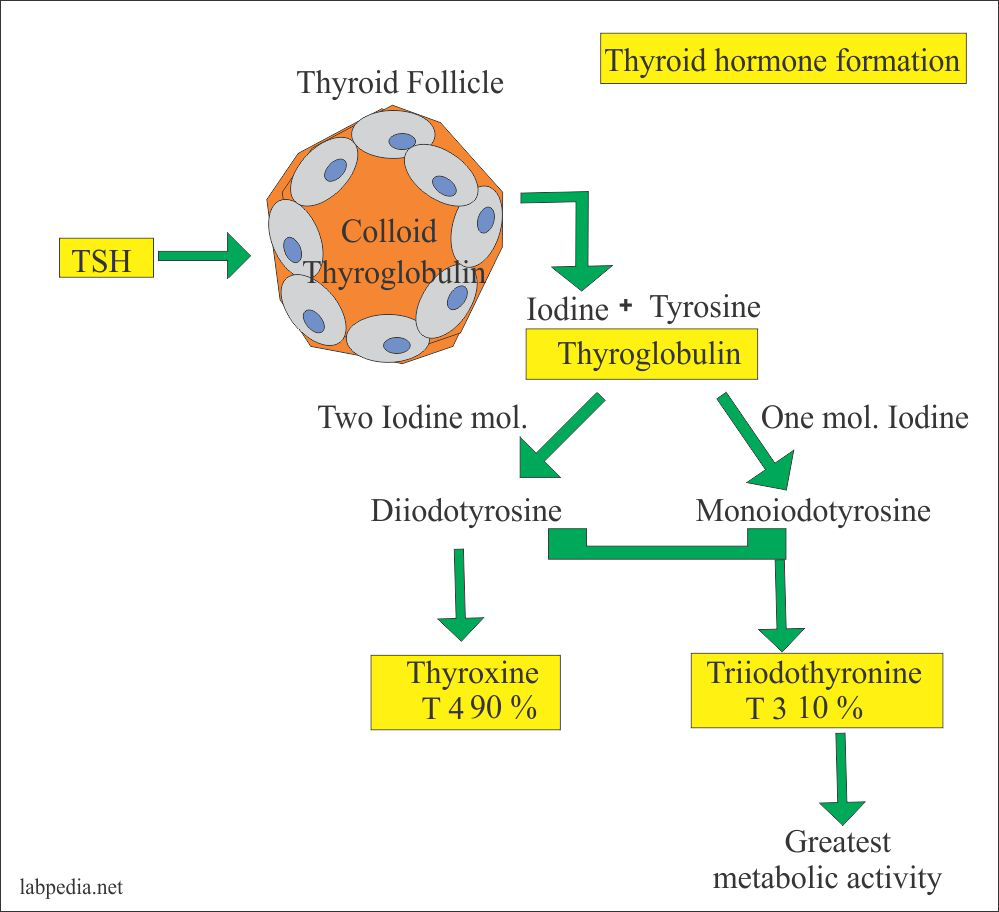 [Speaker Notes: Επομένως, αν παραχθούν αντισώματα εναντίον της ΤΡΟ ή της TG, όπως θα αναφέρω στη συνέχεια, παραβλάπτονται 2 θεμελιώδεις διεργασίες κατά τη σύνθεση των θυρεοειδικών ορμονών, αυτές της οξείδωσης και της οργανοποίησης.]
Βιοσύνθεση θυρεοειδικών ορμονών(θυλακιώδες κύτταρο)
Οι Τ3, Τ4 αποθηκεύονται σε σύμπλοκο με τη θυρεοσφαιρίνη στο κολλοειδές των θυλακίων μέχρι να απελευθερωθούν στην κυκλοφορία υπό την επίδραση της TSH. 




  

Η TSH ρυθμίζει όλα τα βήματα της θυρεοειδικής ορμονογένεσης (είσοδο ιωδίου στο κύτταρο, ενεργοποίηση ΤΡΟ, σύνθεση θυρεοσφαιρίνης, σύνθεση και απελευθέρωση των δραστικών ορμονών).
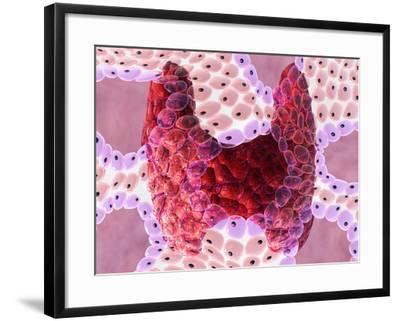 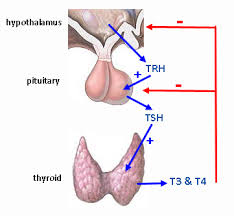 [Speaker Notes: Η ΤSΗ έχει επίσης και διεγερτική μεταγραφική δράση σε γονίδια που μετέχουν στην αύξηση και στον πολλαπλασιασμό των θυρεοειδικών κυττάρων, προκαλώντας υπερπλασία και υπερτροφία του θυρεοειδούς (τροφική δράση).]
Δράση θυρεοειδικών ορμονών
Ρύθμιση βασικού μεταβολικού ρυθμού (αύξηση).

Θερμογένεση (αύξηση της κατανάλωσης οξυγόνου για την παραγωγή θερμότητας) – αντιρροπιστικά, αύξηση της εφίδρωσης.

Ανάπτυξη Κεντρικού Νευρικού Συστήματος κατά την εμβρυική και νεογνική περίοδο. (Ανάπτυξη των νευρώνων του φλοιού του εγκεφάλου και της παρεγκεφαλίδας, η επαρκής μυελινοποίηση των νευρικών ινών).

Καρδιαγγειακές δράσεις: Αύξηση καρδιακής απόδοσης (θετική ινότροπη και χρονότροπη δράση).

ΓΕΣ: Ρύθμιση κινητικότητας εντέρου. 










.
[Speaker Notes: *Ως την 11η εβδ. κύησης, το έμβρυο εξαρτάται από τη μικρή ποσότητα θυροξίνης που δέχεται από τη μητρική κυκλοφορία μέσω του πλακούντα. Κατά το 2ο τρίμηνο της κύησης όμως, ο θυρεοειδής αδένας του εμβρύου γίνεται πλήρως λειτουργικός.]
Δράση θυρεοειδικών ορμονών
Ενδιάμεσος μεταβολισμός: 
-Αύξηση γλυκογονόλυσης, νεογλυκογένεσης και χρησιμοποίησης γλυκόζης από τα λιπώδη, ηπατικά και μυικά κύτταρα.
-Μικρή αύξηση Τ4: Πρωτεϊνοσύνθεση. Θυρεοτοξίκωση: Καταβολισμός πρωτεϊνών.
-Λιπόλυση (κυρίως), λιπογένεση (λιγότερο), οξείδωση ελεύθερων λιπαρών οξέων.

Κατά μήκος αύξηση.

Ερυθροποίηση (αύξηση της ερυθροποιητίνης).

Ανάπτυξη και ωρίμανση σκελετού, οδόντων, δέρματος, θυλάκων τριχών.











.
[Speaker Notes: *Διατήρηση επιπέδων οξυγόνου στα φυσιολογικά όρια.
**Συνεργική δράση με αυτές της αυξητικής ορμόνης]
Κλινική εικόνα Υποθυρεoειδισμού
Δυσανεξία στο κρύο

Ανεπάρκεια αύξησης (Υ>ΒΣ)

Κόπωση (μειωμένα επίπεδα ενέργειας)

Βραδυκαρδία

Βραδυψυχισμός (λήθαργος, επηρεασμένη σχολική επίδοση)

Δυσκοιλιότητα
Υποθερμία

Κατακράτηση υγρών

Ξηρό δέρμα

Καθυστέρηση οστικής ωρίμανσης

Ελαττωμένη έκλυση τενόντιων αντανακλαστικών

Διαταραχές εφηβείας (καθυστέρηση ή ψευδοήβη), διαταραχές περιόδου
[Speaker Notes: Τα συμπτώματα οφείλονται σε μειωμένο κυτταρικό μεταβολισμό και αυξημένη τριχοειδική διαφυγή αλβουμίνης.]
Υποθυρεοειδισμός στη νεογνική-βρεφική ηλικία
Μειωμένη ανάπτυξη του Νευρικού Συστήματος.

Νοητική υστέρηση (Κρετινισμός).

Μακροσωμία - Μακρογλωσσία.

Ομφαλοκήλη.

Ίκτερος, υποτονία.

Αδρά χαρακτηριστικά προσώπου, βραχνό κλάμα.











.
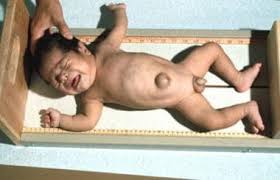 Υπερθυρεοειδισμός– Συμπτώματα
Θυρεοειδής αδένας
Παράγει επίσης την καλσιτονίνη.

Διατηρεί την ισορροπία ανάμεσα στο ασβέστιο και στο φώσφορο.

Η αύξησή της ελαττώνει τα επίπεδα ασβεστίου στο αίμα, καθώς εμποδίζει την απώλεια ασβεστίου από τα οστά.
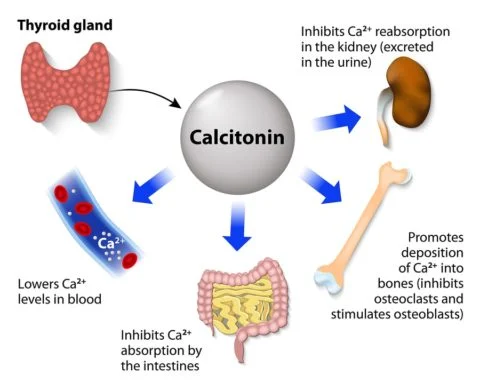 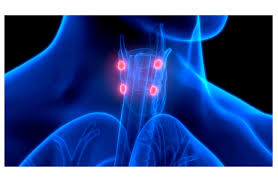 4
Παραθυρεοειδείς αδένες
Παραθυρεοειδείς αδένες
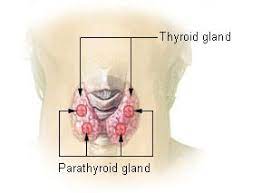 Είναι τουλάχιστον 4. Βρίσκονται συνήθως στην οπίσθια επιφάνεια του θυρεοειδούς.

Προέλευση από τον 3ο και 4ο φαρυγγικό θύλακο.

Παράγουν την παραθορμόνη.

Περιλαμβάνουν τους κάτωθι κυτταρικούς τύπους:
Κύρια κύτταρα (παραθορμόνη)
Οξύφιλα (μεταβατικά κύρια κύτταρα)
Λιποκύτταρα
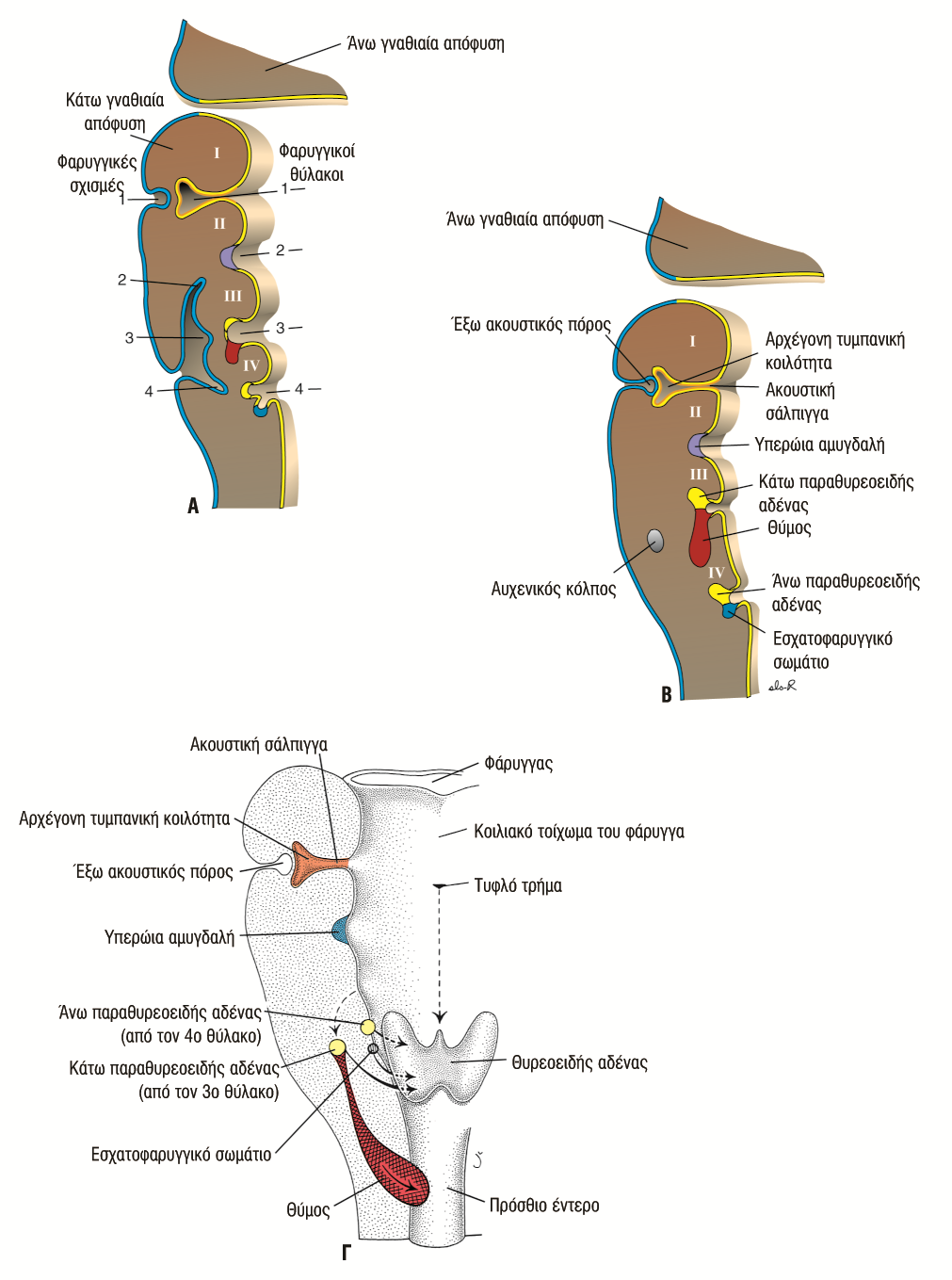 Παραθορμόνη
Διατηρεί (αυξάνει) τα επίπεδα ασβεστίου στο αίμα.

Διεγείρει την επαναρρόφηση ασβεστίου στους νεφρούς, 
την απομάκρυνση ασβεστίου από τα οστά και 
ενεργοποιεί τη βιταμίνη D.
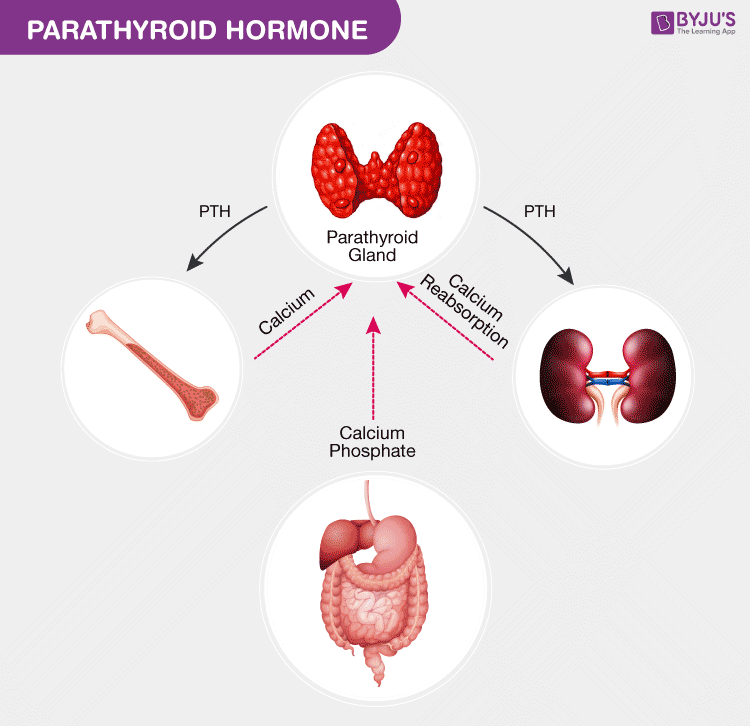 Υποπαραθυρεοειδισμός - Συμπτώματα
Προκαλεί υπασβεστιαιμία, η οποία εκδηλώνεται ως:

Παραισθησίες, περιστοματικό «μούδιασμα».

Κράμπες.

Λαρυγγόσπασμος.

Τετανία, σπασμοί.

Αρρυθμίες
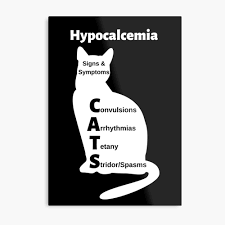 Υπερπαραθυρεοειδισμός - Συμπτώματα
Προκαλεί υπερασβεστιαιμία.

Κόπωση, κατάθλιψη.

Αυξημένη δίψα και συχνουρία.

Δυσκοιλιότητα.

Μαλάκυνση οστών – κατάγματα.
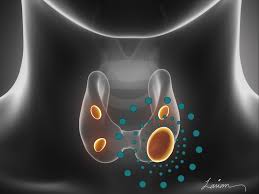 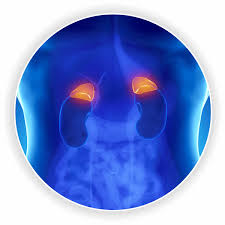 5
Επινεφρίδια
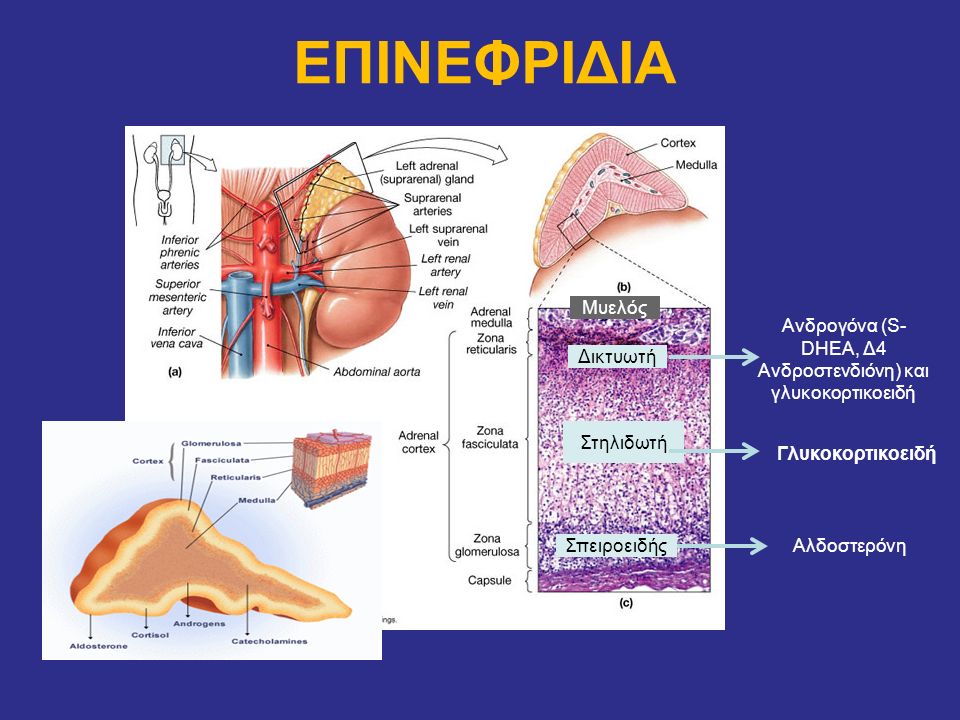 Επινεφρίδιο – Ζώνες
Επινεφρίδια
Ανατομική θέση
Βρίσκονται στον άνω πόλο των νεφρών, πλαγίως της σπονδυλικής στήλης.

Ανατομικές σχέσεις
Κάτω: ο σύστοιχος νεφρός
Έσω: κάτω κοίλη φλέβα (δεξιό) – αορτή (αριστερό)
Πίσω: σκέλη διαφράγματος
Άνω: ήπαρ (δεξιό) – οπίσθια επιφάνεια στομάχου, παγκρέατος (αριστερό)
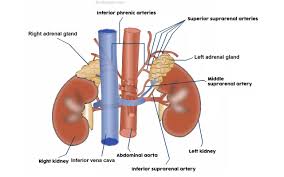 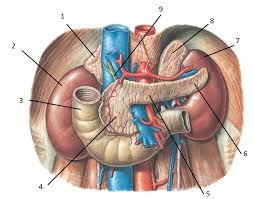 Επινεφρίδια
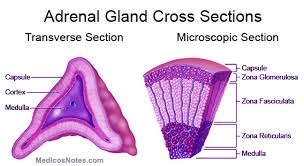 Ιστολογικά διακρίνονται σε:
Κάψα 
(περιοχή εισόδου των αγγείων των επινεφριδίων)

Φλοιό (μεσόδερμα)
Σπειροειδή ζώνη (αλατοκορτικοειδή)
Στηλιδωτή (γλυκοκορτικοειδή)
Δικτυωτή (ανδρογόνα)

Μυελό (νευρική ακρολοφία)
Κατεχολαμίνες (αδρεναλίνη, νοραδρεναλίνη)
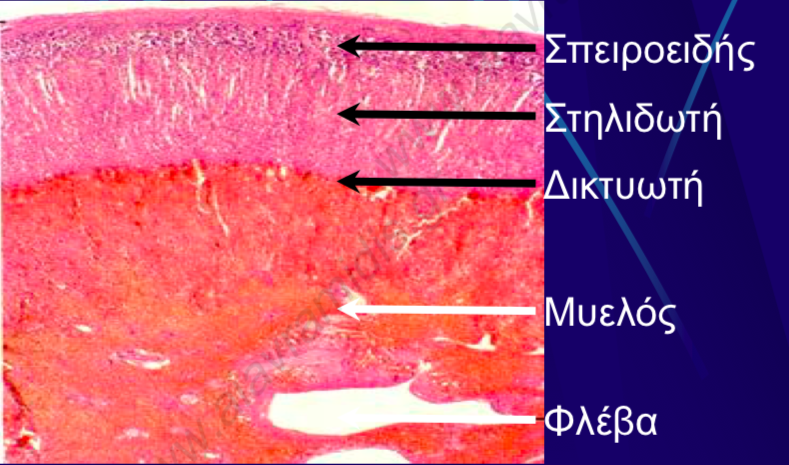 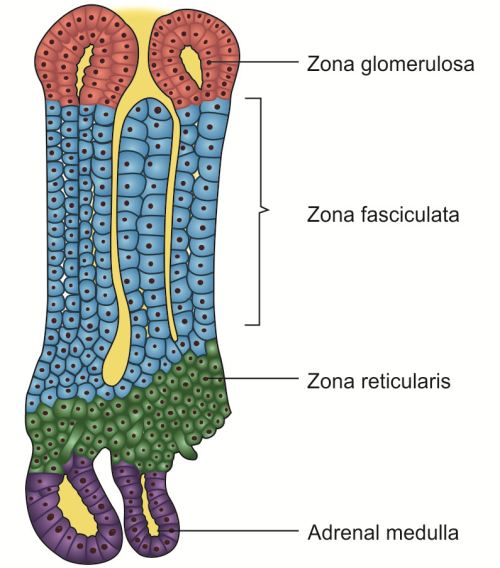 Επινεφρίδια - Αλδοστερόνη
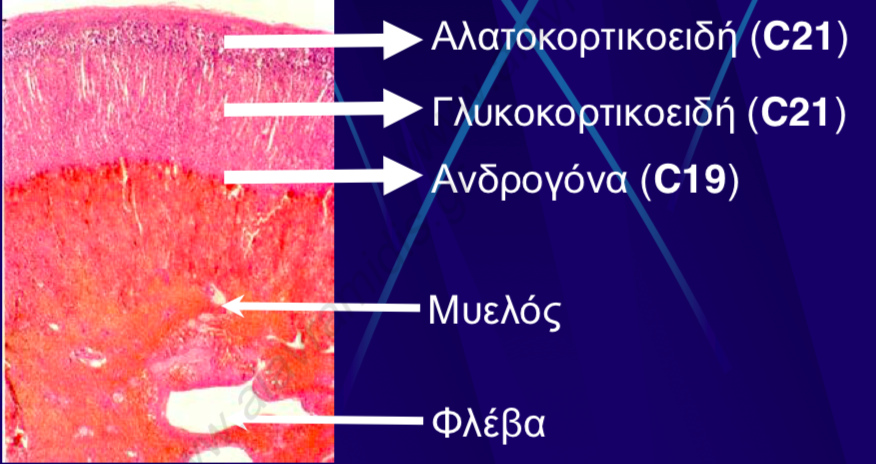 Η σπειροειδής ζώνη είναι η λεπτότερη.

Αποτελείται από αφρώδη κύτταρα που περιέχουν σταγονίδια λίπους.

Παράγουν την αλδοστερόνη, η οποία ρυθμίζει την ομοιόσταση νερού, νατρίου και καλίου.
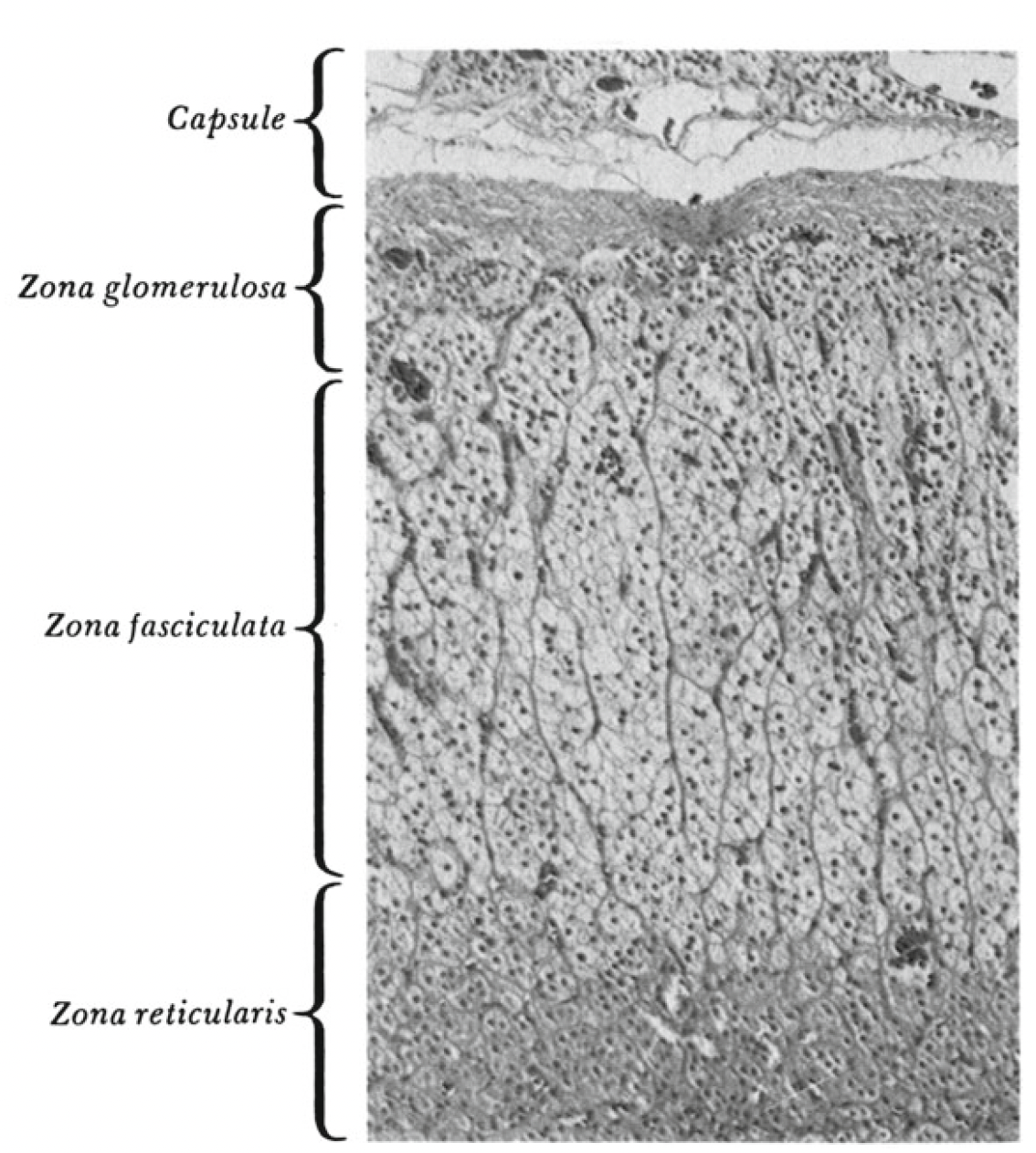 Ρόλος Αλατοκορτικοειδών
Η έκκριση της αλδοστερόνης ρυθμίζεται από τον άξονα ρενίνης – αγγειοτενσίνης. Στο νεφρό ενεργοποιεί το συμμεταφορέα Νa-Cl στο ΑΕΣ και στο αθροιστικό σωληνάριο αυξάνει τον αριθμό των ανοικτών διαύλων Νa και K και διεγείρει τις αντλίες Na+-K+-ATPάση και H+-ATPάση. Τελικό αποτέλεσμα η επαναρρόφηση Na και η αποβολή Κ+ και Η+.
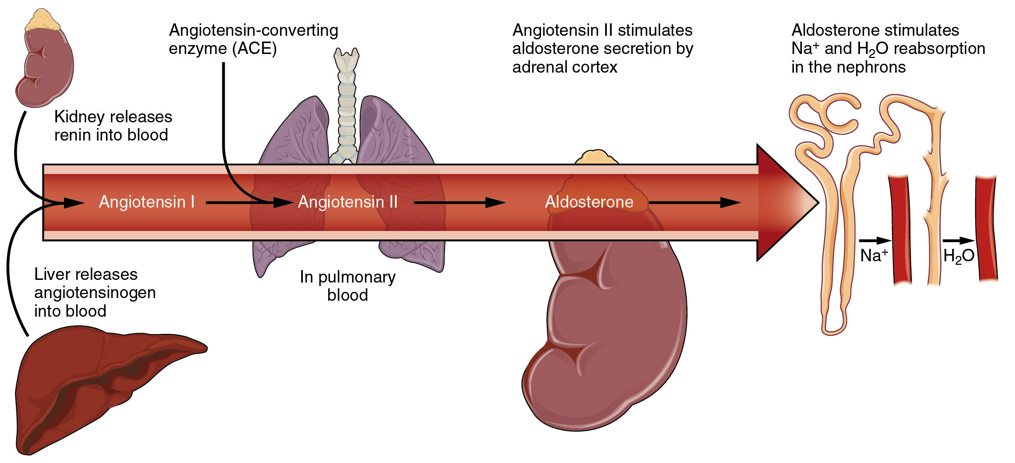 [Speaker Notes: Υπερκαλιαιμία και η μείωση του δραστικού όγκου (υπόταση, αιμορραγία...)]
Επινεφρίδια - Γλυκοκορτικοειδή
Η κορτιζόλη έχει αντιφλεγμονώδη δράση, επηρεάζει το μεταβολισμό και συμμετέχει σε διαδικασίες αντιμετώπισης καταστάσεων συναισθηματικής φόρτισης.
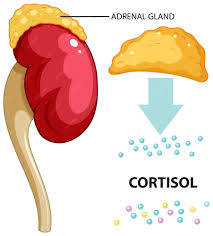 Ρόλος Γλυκοκορτικοειδών
Kαρδιαγγειακή λειτουργία: επάγουν τη δράση των κατεχολαμινών στις λείες μυικές ίνες των αγγείων κι επάγουν την καρδιακή συσταλτικότητα, ενώ καταστέλλουν τη σύνθεση αγγειοδιασταλτικών ουσιών, όπως προστακυκλίνης, ΝΟ, προκαλώντας αγγειοσύσπαση.



Είναι απαραίτητα για τη λειτουργία των χρωμαφινικών κυττάρων του μυελού των επινεφριδίων και την παραγωγή αδρεναλίνης σε βασικές συνθήκες και υπό στρες.


Τα γλυκοκορτικοειδή παίζουν επίσης σημαντικό ρόλο στο μεταβολισμό της γλυκόζης και στον έλεγχο της αποθήκευσης και της κατανάλωσης ενέργειας, ενώ έχουν έντονη ορεξιογόνο δράση.
[Speaker Notes: Έλλειψη: μείωση καρδιακής συσταλτικότητας, αγγειοδιαστολή, μειωμένη σύνθεση κατεχολαμινών.]
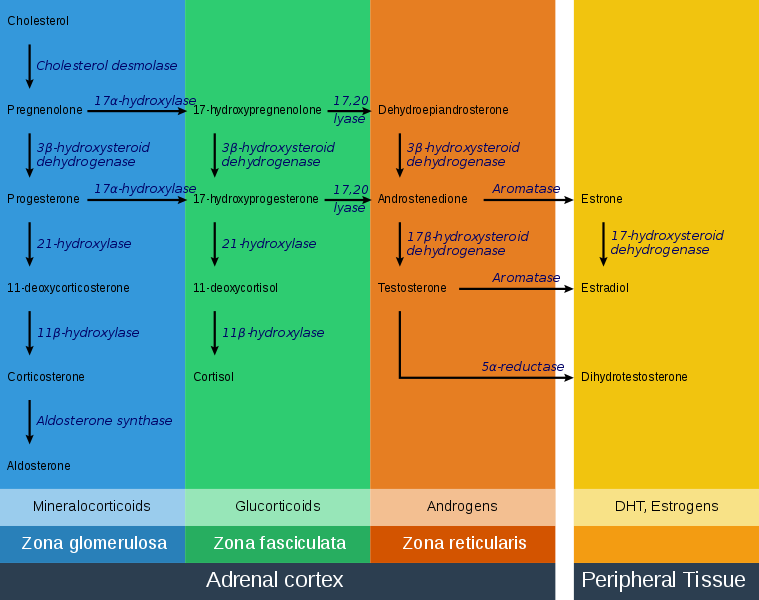 Υποθαλαμο-υποφυσιο-επινεφριδιακός άξονας
Η ACTH συντίθεται στα κορτικοτρόφα βασεόφιλα κύτταρα του πρόσθιου λοβού της υπόφυσης υπό την επίδραση του CRH.

Διεγείρει την παραγωγή της κορτιζόλης από τη στηλιδωτή ζώνη και των επινεφριδιακών ανδρογόνων από τη δικτυωτή ζώνη. Η δράση της ACTH συμβάλλει επίσης και στη σύνθεση της αλδοστερόνης από τη σπειροειδή ζώνη (zona glomerulosa), αν και η έκκριση αυτής της ορμόνης βρίσκεται κυρίως υπό τον έλεγχο του συστήματος ρενίνης – αγγειοτενσίνης.
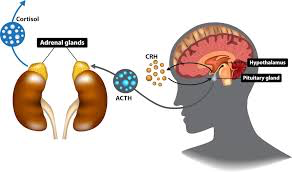 [Speaker Notes: Corticotropin releasing hormone
H ACTH έχει ως κύριο ιστό-στόχο το φλοιό των επινεφριδίων]
Σύνδρομο Cushing – 
Κλινικά χαρακτηριστικά
Πρόσληψη βάρους – ανεπάρκεια αύξησης/κοντό ανάστημα
 Πληθώρα προσώπου, ερυθρότητα παρειών
Υπερανδρογοναιμία (ακμή, δασυτριχισμός, διαταραχές εμμήνου ρύσεως)
 Ερυθροϊώδεις ραβδώσεις
 Αρτηριακή υπέρταση, διαβήτης, δυσλιπιδαιμία
 Μυική αδυναμία
 Διαταραχές ύπνου
 Οστεοπόρωση
 Αλλαγή συμπεριφοράς
 Ευαισθησία σε λοιμώξεις
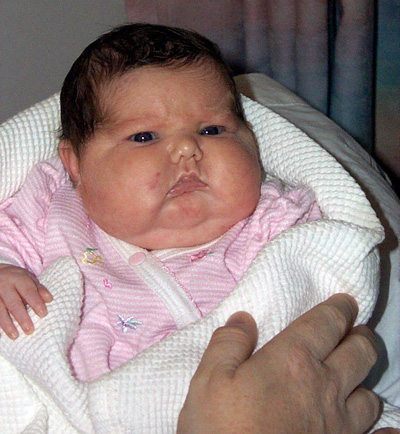 [Speaker Notes: Έλλειψη: μείωση καρδιακής συσταλτικότητας, αγγειοδιαστολή, μειωμένη σύνθεση κατεχολαμινών.]
Σύνδρομο Cushing – 
Κλινικά χαρακτηριστικά
Αύξηση σωματικού βάρους (συχνά απότομη) σε συνδυασμό με επιβράδυνση της κατά μήκος αύξησης.
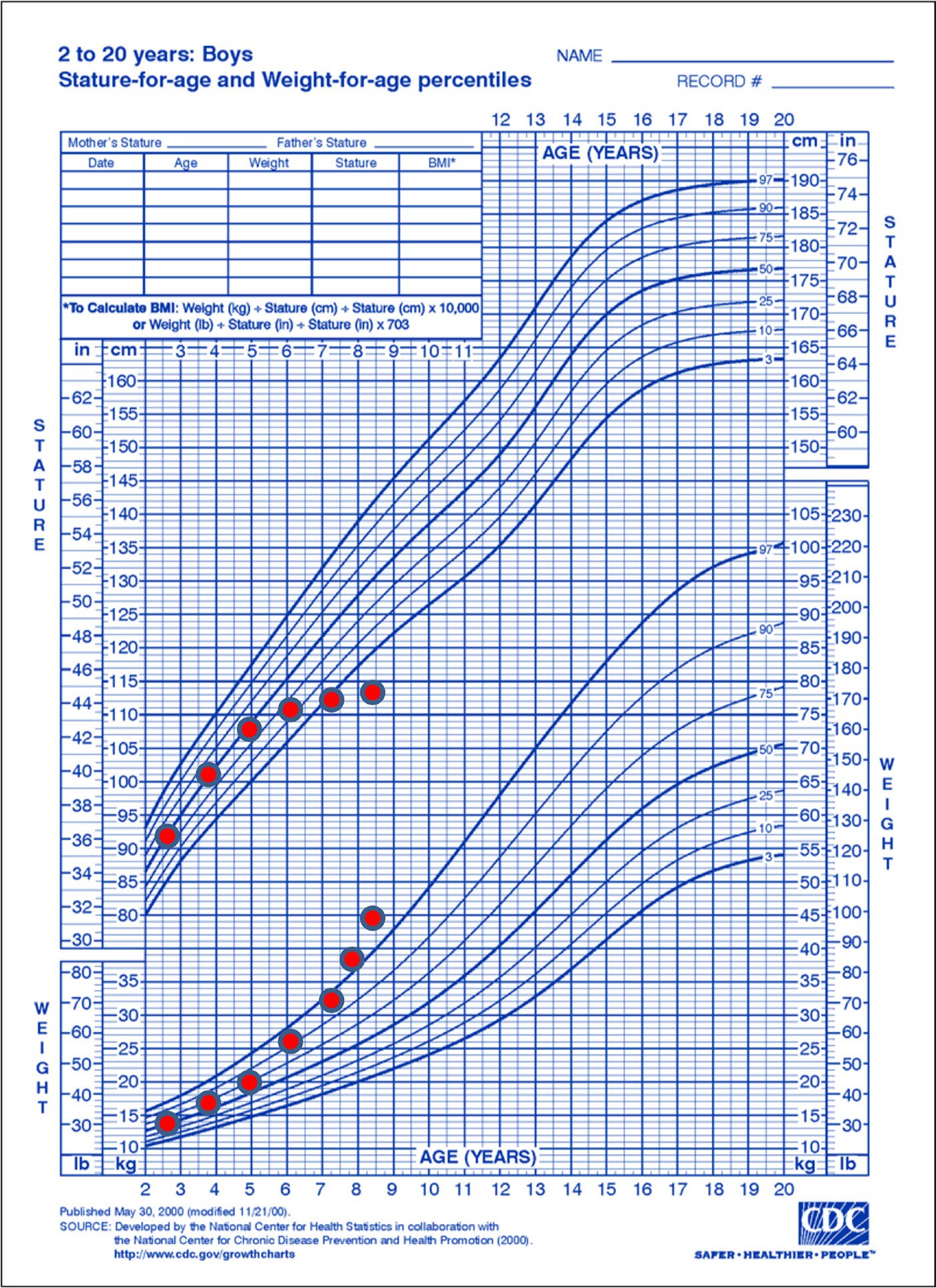 Φαίνεται ότι οι μεγάλες ποσότητες κορτιζόλης εμποδίζουν τη δράση της αυξητικής ορμόνης στο επίπεδο του υποδοχέα της.
[Speaker Notes: Έλλειψη: μείωση καρδιακής συσταλτικότητας, αγγειοδιαστολή, μειωμένη σύνθεση κατεχολαμινών.]
Επινεφριδιακή κρίση
Η οξεία επινεφριδιακή ανεπάρκεια, κατά κύριο λόγο, οφείλεται στην ανεπάρκεια του φλοιού των επινεφριδίων, αν και φαίνεται να υπάρχουν σημαντικές αλληλεπιδράσεις μεταξύ κατεχολαμινεργικού συστήματος του μυελού των επινεφριδίων και των γλυκοκορτικοειδών του φλοιού στη ρύθμιση της στεροειδογένεσης. 


Κατά συνέπεια, το κυκλοφορικό shock είναι το κυρίαρχο στοιχείο της οξείας επινεφριδιακής ανεπάρκειας και οφείλεται αφενός σε υπογκαιμία και απώλεια νατρίου από την ανεπάρκεια των αλατοκορτικοειδών και αφετέρου στην κατακρήμνιση των περιφερικών αντιστάσεων (vascular collapse) από την ανεπάρκεια των γλυκοκορτικοειδών.
Ανδρογόνα
Εμφάνιση τρίχωσης στο εφήβαιο (εφηβαρχή), μασχάλες.

Οσμή ιδρώτα τύπου ενήλικα.

Ακμή.

Λιπαρότητα μαλλιών – δέρματος.

Υπερπαραγωγή:
Δασυτριχισμός, διαταραχές εμμήνου ρύσεως, διαταραχές γονιμότητας.
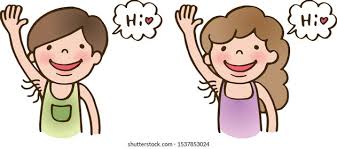 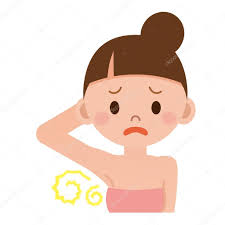 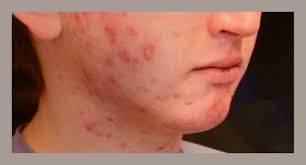 [Speaker Notes: Υπερκαλιαιμία και η μείωση του δραστικού όγκου (υπόταση, αιμορραγία...)]
Μυελός επινεφριδίων - Ορμόνες
(Αδρεναλίνη, νοραδρεναλίνη): Ορμόνες άγχους, προετοιμασία για έκτακτες καταστάσεις.
 
↑καρδιακού ρυθμού, ↑αρτηριακής πίεσης

↑αιματικής ροής στα όργανα, 

↑γλυκόζης αίματος 

Επιβραδύνουν το πεπτικό και ουροποιητικό
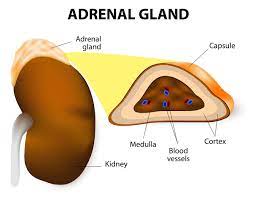 [Speaker Notes: Προκαλεί αγγειοσύσπαση]
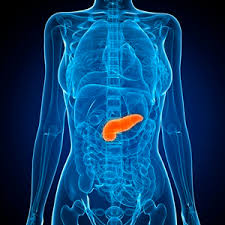 6
Πάγκρεας
Πάγκρεας - Ορμόνες
Βρίσκεται πίσω και κάτω από το στομάχι, μεταξύ του 12δακτύλου και του σπλήνα.

Είναι μεικτός αδένας με εξωκρινή και ενδοκρινική δράση.
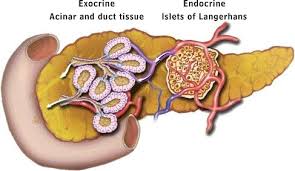 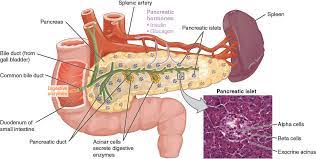 [Speaker Notes: Δευτερεύοντες τύποι κυττάρων: κύτταρα που παράγουν αγγειοδραστικό πεπτίδιο, κύτταρα μικτής έκκρισης (σεροτονίνη, ουσία Ρ).]
Πάγκρεας - Ορμόνες
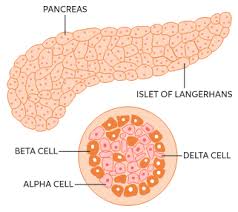 Το ενδοκρινικό στοιχείο αποτελείται κυρίως από:

Kύτταρα Α (20%): εκκρίνουν γλυκαγόνη

Κύτταρα Β (70%): εκκρίνουν ινσουλίνη

Κύτταρα D (5-10%): εκκρίνουν σωματοστατίνη (αναστέλλει την έκκριση των 2 προηγούμενων)

Κύτταρα F (1-2%): παραγωγή παγκρεατικού πολυπεπτιδίου
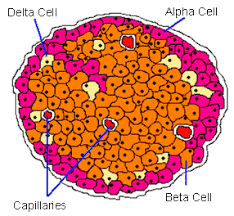 [Speaker Notes: Δευτερεύοντες τύποι κυττάρων: κύτταρα που παράγουν αγγειοδραστικό πεπτίδιο, κύτταρα μικτής έκκρισης (σεροτονίνη, ουσία Ρ).]
Παθοφυσιολογία ΣΔ-1
Kαταστροφή ινσουλινοπαραγωγών β-κυττάρων του παγκρέατος από αντισώματα εναντίον στοιχείων της ιστολογικής τους δομής, με αποτέλεσμα την ανεπάρκεια ινσουλίνης.
Διήθηση των νησιδίων του παγκρέατος από Τ και Β-λεμφοκύτταρα, πλασματοκύτταρα και μακροφάγα => ινσουλινίτιδα.
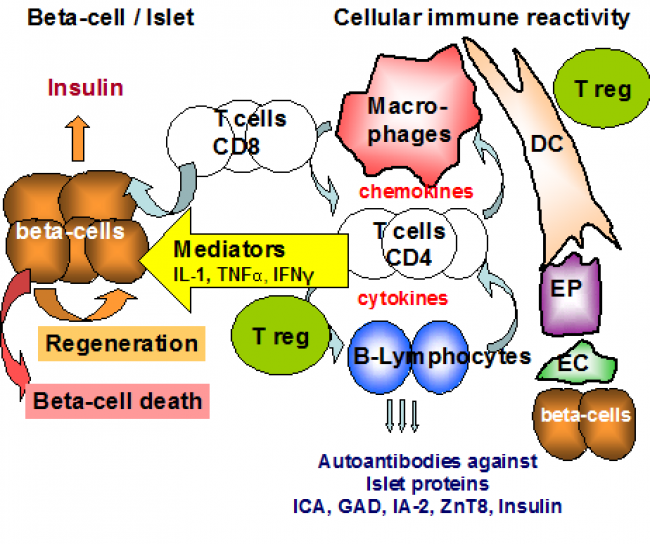 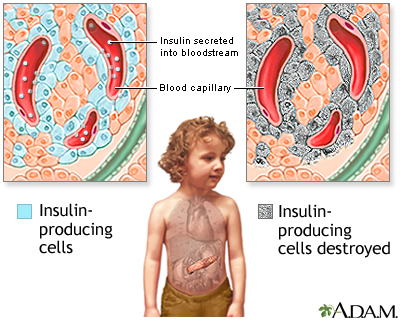 [Speaker Notes: (κυτταροτοξικά Τ-λ καταστρέφουν μαζικά τα β-κ)
συνεπώς εξωγενής ινσουλίνη απαιτείται με τη μορφή υποδόριων ενέσεων για την είσοδο της γλυκόζης στα κύτταρα που θα τη χρησιμοποιήσουν για παραγωγή ενέργειας.
ZnT8:μεμβρανική πρωτεΐνη των β-κυττάρων,]
Ομοιοστασία γλυκόζης
Οι σύνθετοι υδατάνθρακες της τροφής διασπώνται σε γλυκόζη στο έντερο.
Η γλυκόζη απορροφάται στην κυκλοφορία του αίματος και μεταφέρεται στα κύτταρα για παραγωγή ενέργειας.
Η περίσσεια γλυκόζης αποθηκεύεται ως γλυκογόνο στο ήπαρ και στους μυς.
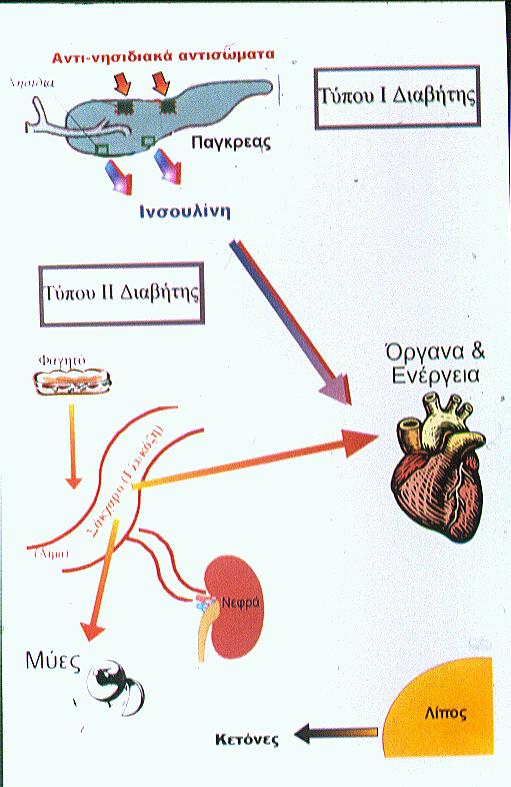 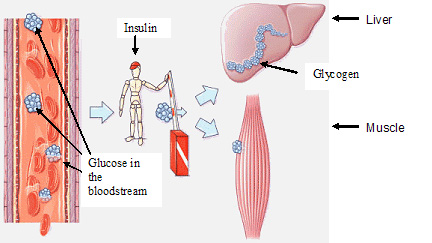 [Speaker Notes: GLUT 4: μυς, λιπώδης ιστός
GLUT 2: ήπαρ, β-κύτταρο παγκρέατος. Δε χρειάζεται ινσουλίνη.]
Σακχαρώδης διαβήτης τύπου ΙΔράση ινσουλίνης
Αναβολική Ορμόνη 
Πρόσληψη και χρήση γλυκόζης από τους ιστούς.
Αποθήκευση ενέργειας με τη μορφή γλυκογόνου, λιπών και πρωτεϊνών.
Αναστολή
 γλυκογονόλυσης 
 γλυκονεογένεσης 
 πρωτεϊνόλυσης
 λιπόλυσης
 κετογένεσης
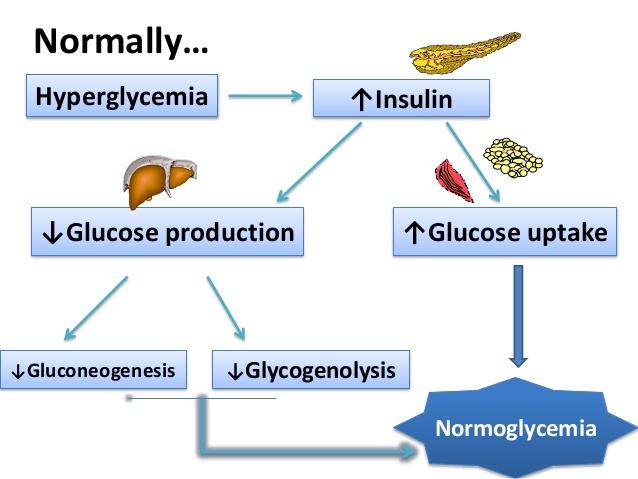 Ένδεια ινσουλίνης
Παρά την υπεργλυκαιμία, ένδεια γλυκόζης στο εσωτερικό των κυττάρων => διάσπαση λιπώδους ιστού σε λιπαρά οξέα και γλυκερόλη => μεταφορά στο ήπαρ: μετατροπή σε κετόνες και γλυκόζη.

Προδιάθεση σε κετοξέωση.

Ενεργοποίηση/μη καταστολή μονοπατιών
    Γλυκογονόλυσης – γλυκονεογένεσης.

Παρατεταμένη ένδεια ινσουλίνης: διάσπαση πρωτεϊνών μυικού ιστού στους μυς => παραγωγή αμινοξέων => μεταφορά στο ήπαρ => σύνθεση γλυκόζης.
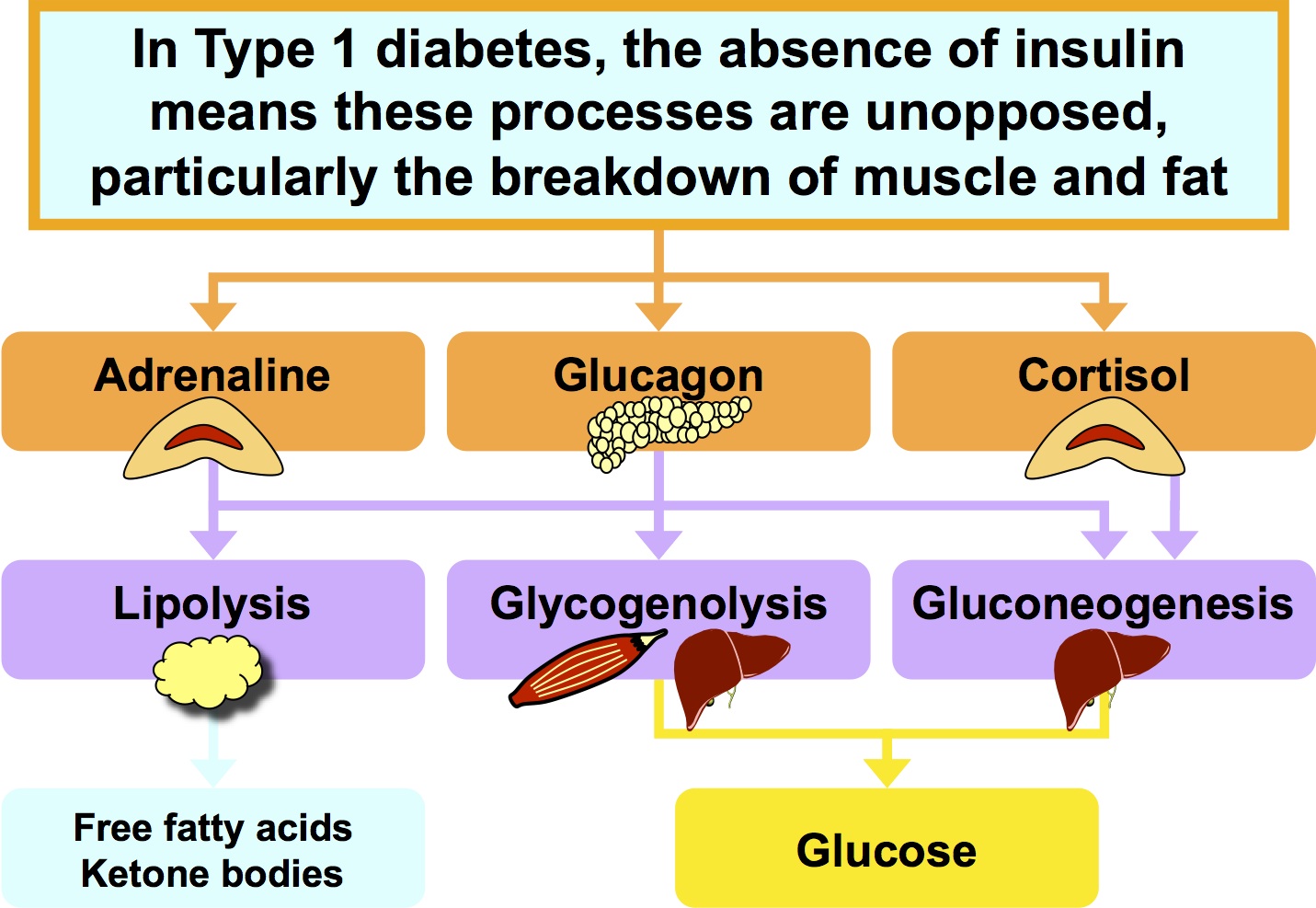 Κλινική εικόνα
Αρχικές κλινικές εκδηλώσεις:

Συχνουρία, πολυουρία, νυκτουρία, ενούρηση
Πολυδιψία 
Πολυφαγία
Αδυναμία, κακουχία
Απώλεια βάρους
Θόλωση όρασης
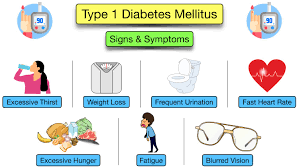 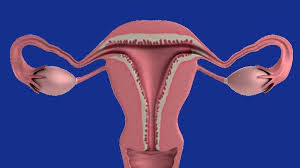 7
Ωοθήκη
Ωοθήκες - Ορμόνες
Βρίσκονται υπό τη ρύθμιση των γοναδοτροπινών (LH, FSH).
LH κορίτσια: κύτταρα έσω θήκης, παραγωγή τεστοστερόνης και ανδροστενεδιόνης, επάγει την ωορρηξία και διατηρεί την παραγωγή προγεστερόνης από το ωχρό σωμάτιο.

FSH: κοκκώδη κύτταρα, προάγει την παραγωγή και ενεργοποίηση της αρωματάσης  αρωματοποίηση ανδρογόνων σε οιστρογόνα.

Τα στρωματικά κύτταρα της ωοθήκης παράγουν τα οιστρογόνα.
[Speaker Notes: Πρικαλεί αγγειοσύσπαση]
Ρύθμιση Ήβης
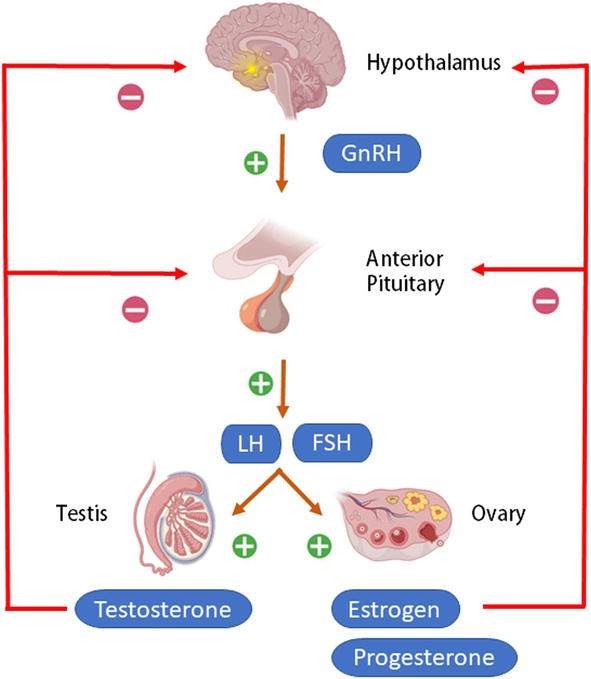 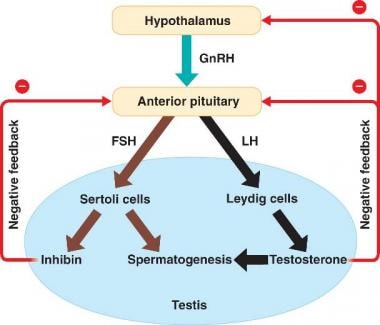 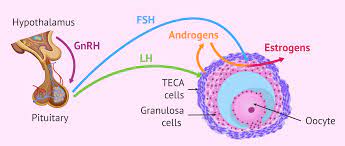 [Speaker Notes: LH κορίτσια: κύτταρα έσω θήκης, παραγωγή τεστοστερόνης και ανδροστενεδιόνης, επάγει την ωορρηξία και διατηρεί την παραγωγή προγεστερόνης από το ωχρό σωμάτιο.
FSH: κοκκώδη κύτταρα, προάγει την παραγωγή και ενεργοποίηση της αρωματάσης  αρωματοποίηση ανδρογόνων σε οιστρογόνα.]
Ορμονικές - Βιολογικές μεταβολές
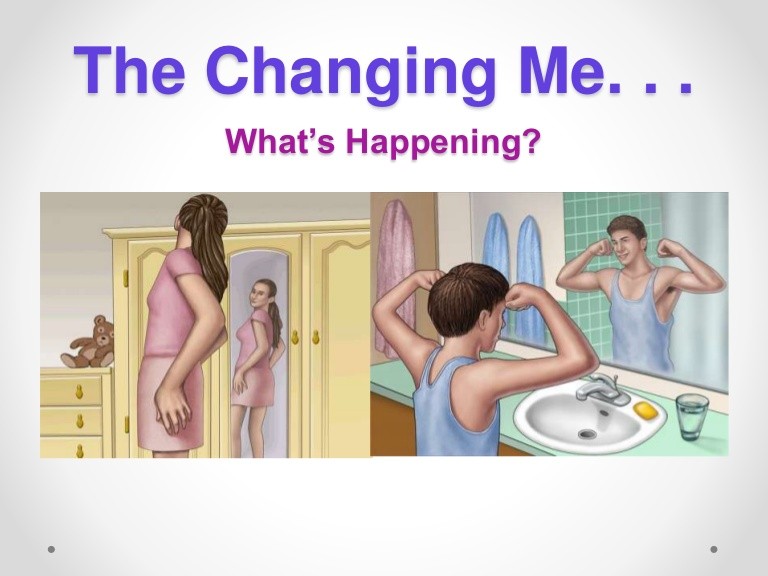 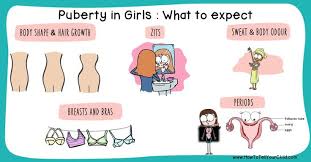 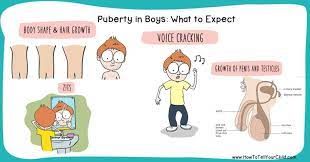 Ορισμός ήβης
Ήβη ή ενήβωση (Puberty): οι βιολογικές μεταβολές που οδηγούν στην ανάπτυξη των δευτερογενών χαρακτηριστικών του φύλου και της αναπαραγωγικής ικανότητας.
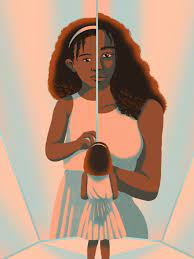 Αυξητική αιχμή
[Speaker Notes: Γονιμότητας. Συνεπεία ορμονικών μεταβολών. Μεταβατική περίοδος από την παιδική στην ενήλικο ζωή. Η εφηβεία είναι ευρύτερη έννοια και διαρκεί περισσότερο. Αλλαγή συμπεριφοράς. Διάρκεια 3-4 ετών.
Δευτερογενή χαρακτηριστικά: Στήθος, αύξηση λίπους, τριχοφυία, Ανάπτυξη μυικής μάζας, «σπάσιμο» φωνής.]
Έκκριση του GnRH
Ο GnRH εκκρίνεται και προκαλεί την έκκριση της LH και της FSH σε ώσεις κάθε 60-90 λεπτά με μεγάλες αυξομειώσεις κατά την εμβρυική και πρώτη βρεφική ηλικία (μέχρι 6-9 μηνών).






Μετά τους πρώτους 6-9 μήνες ζωής καταστέλλεται η έκκριση του  GnRH  και παραμένει κατεσταλμένη κατά την διάρκεια  της  προεφηβείας. Ωστόσο, συνεχίζονται μικρές αυθόρμητες ώσεις LH σε αραιή συχνότητα.
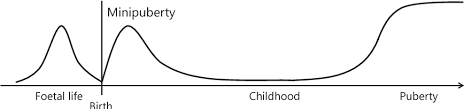 [Speaker Notes: Internal clock. Μυστήριο.
Ανάπτυξη κατά ώσεις δραστηριότητας την 11η εβδ. κύησης. Αρνητική παλίνδρομη ρύθμιση στο 3ο τρίμηνο της κύησης.
Αποχωρισμός από τον πλακούντα, την κύρια πηγή οιστρογονικών στεροειδών του φύλου. Απώλεια αρνητικής παλίνδρομης ρύθμισης  αύξηση γοναδοτροπινών. Νεογνική μίνι-εφηβεία. >6ο μήνα: πτώση στις συγκεντρώσεις των γοναδοτροπινών. Οι ενδοκρινολογικές αλλαγές κατά την εφηβεία επαναλαμβάνουν παλαιότερες αλλαγές κατά την εμβρυική ζωή.]
Τι ορίζει την έναρξη της ήβης???
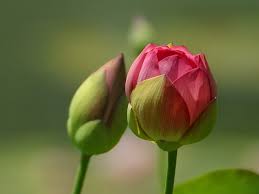 Θήλεα: 
Ανάπτυξη μαστών 
      (Μπουμπούκιασμα/Breast budding).




Άρρενα: 
Αύξηση όγκου όρχεων ≥4 ml (Μήκος ≥2.5 εκ.)
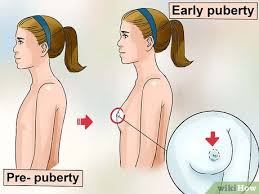 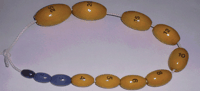 [Speaker Notes: Ορχιδόμετρο: Το στηθοσκόπιο του ΠΔ-Ενδοκρινολόγου.
Θηλαρχή: 10.7 έτη
Εμμηναρχή: 12.3-12.6 έτη (ΧΗ: 13 έτη)]
8
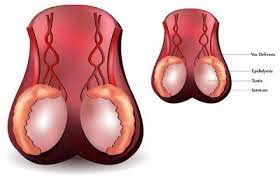 Όρχεις
Όρχεις – Ανατομία
Προέρχονται από το μέσο βλαστικό δέρμα.


Βρίσκονται εντός του οσχέου, έχουν ωοειδές σχήμα.

Σχηματίζονται οπισθοπεριτοναϊκά στο οπίσθιο κοιλιακό τοίχωμα και κατέρχονται στο όσχεο στον 8ο  εμβρυικό μήνα.
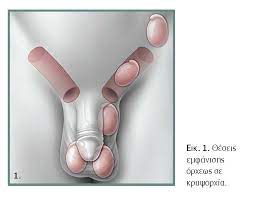 Όρχεις – Ανατομία
Ο κυρίως όρχις συνδέεται με την επιδιδυμίδα, που αποτελεί μέρος της εκφορητικής οδού του σπέρματος.

Το όσχεο περιλαμβάνει επίσης τις επιδιδυμίδες και τους σπερματικούς πόρους.

Οι όρχεις συγκρατούνται στο όσχεο από τους σπερματικούς τόνους (σπερματικούς πόρους, αγγεία, νεύρα και χιτώνες).
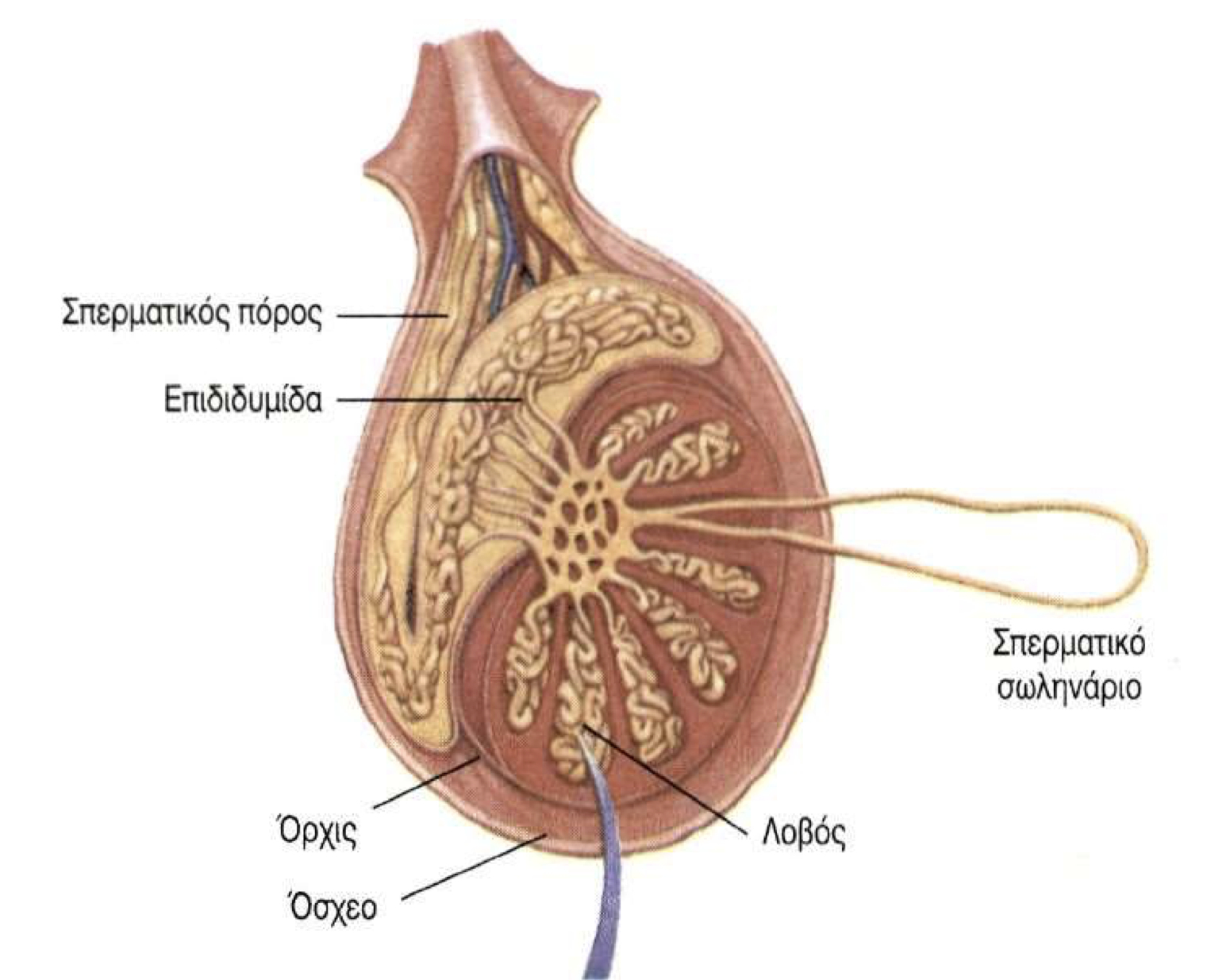 Όρχεις – Ανατομία
Οι όρχεις αποτελούνται από τον ινώδη χιτώνα, τα σπερματικά σωληνάρια και τα διάμεσα κύτταρα Leydig, που παράγουν την τεστοστερόνη.

Η FSH διεγείρει τη σπερματογένεση στο  αρχικό της στάδιο.

Η ολοκλήρωση της σπερματογένεσης προϋποθέτει την ύπαρξη τεστοστερόνης, η οποία εκκρίνεται από τα κύτταρα Leydig υπό την επίδραση της LH.
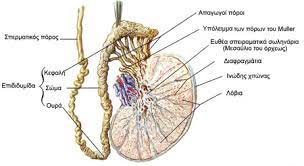 [Speaker Notes: Οι όρχεις παράγουν επίσης ανδροστενεδιόνη, που έχει πιο περιορισμένο ρόλο από την τεστοστερόνη, και λίγα οιστρογόνα.]
Όρχεις – Ανατομία
Είναι μεικτοί αδένες:
Εξωκρινής λειτουργία: Παραγωγή σπερματοζωαρίων 
Ενδοκρινής λειτουργία: Παραγωγή ανδρογόνων (τεστοστερόνης)
Όρχεις - Ορμόνες
Τεστοστερόνη:  



Επαγωγή ήβης, αύξησης 


Αύξηση μυικής μάζας


Αλλαγή φωνής


Αύξηση τριχοφυίας προσώπου, εφηβαίου, μασχαλιαίας χώρας


Ολοκλήρωση σπερματογένεσης
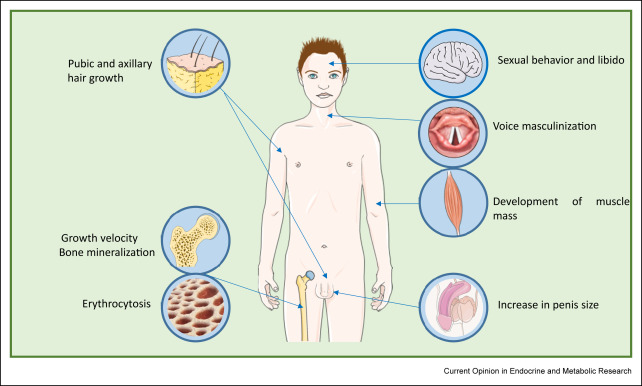 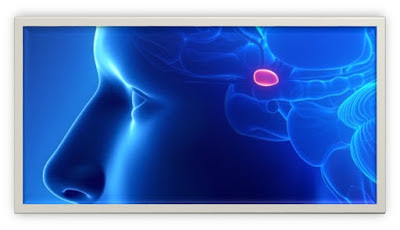 9
Επίφυση (Κωνάριο)
Επίφυση - Ορμόνες
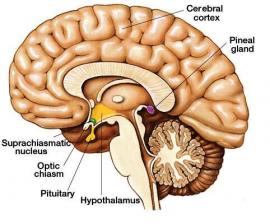 Εντοπίζεται στο οπίσθιο κέρας του μεσολοβίου.

Περιέχει δύο κατηγορίες κυττάρων:

Επιφυσιοκύτταρα (εκκρίνουν μελατονίνη)  
      ρύθμιση κιρκάδιου ρυθμού


Νευρογλοιακά κύτταρα
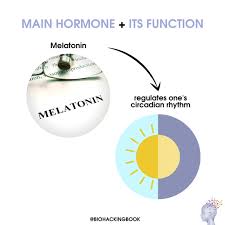 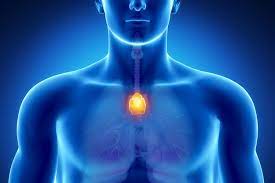 10
Θύμος
Θύμος - Ανατομία
Βρίσκεται στο θώρακα, στο άνω μέρος του μεσοπνευμόνιου χώρου, κάτω από το στέρνο. 
Αποτελείται από 2 λοβούς, έξω τοίχωμα (φλοιό) και μυελό. 
Ανήκει στο ανοσοποιητικό σύστημα. Παράγει την ορμόνη θυμοσίνη, που είναι απαραίτητη για την ωρίμανση των Τ-λεμφοκυττάρων.
Μετά την εφηβεία υποστρέφει.
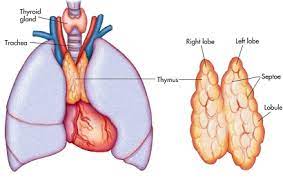 3
Περιφερικό Ενδοκρινικό Σύστημα
Περιφερικό Νευρικό Σύστημα
3.Διάχυτο νευροενδοκρινικό σύστημα
-Κατά μήκος του γαστρεντερικού
-Κατά μήκος του αναπνευστικού

4. Παραγάγγλια
Αποτελείται από:
Περιφερικούς ενδοκρινείς αδένες
-Θυρεοειδής
-Παραθυρεοειδείς
-Επινεφρίδια

2. Αθροίσεις ενδοκρινικών κυττάρων σε όργανα με μη ενδοκρινική εξειδίκευση
-Πάγκρεας
-Γονάδες (όρχεις – ωοθήκες)
11
Παραγάγγλια
Παραγάγγλια
Ομάδες χρωμαφινικών νευροενδοκρινικών κυττάρων (κύρια κύτταρα).

Προέρχονται από τη νευρική ακρολοφία.

Έχουν συμπαθητική και παρασυμπαθητική νεύρωση (συμπαθητικά/παρασυμπαθητικά).
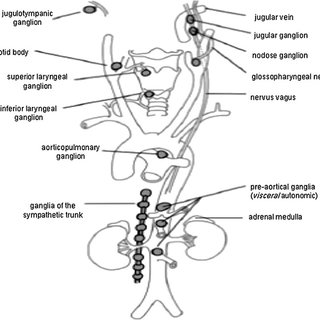 Παραγάγγλια - Ορμόνες
Τα κυριότερα παραγάγγλια είναι:
Α. Καρωτιδικό σωμάτιο (διχασμό κοινής καρωτίδας)
Β. Αορτικό σωμάτιο (κοίλη επιφάνεια αορτικού τόξου)
Γ. Αορτοσυμπαθητικά παραγάγγλια (όργανο του Zuckerkandl) (γύρω από την κοιλιακή αορτή από το διχασμό των λαγονίων μέχρι την έκφυση των νεφρικών αρτηριών).
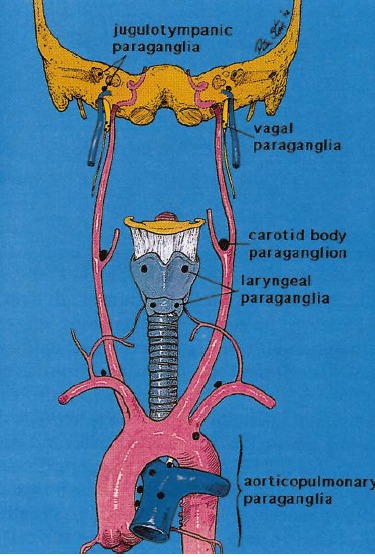 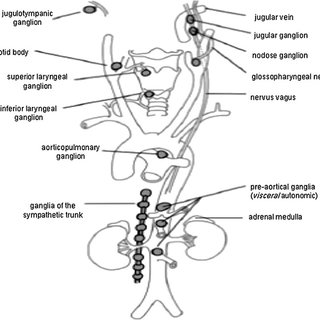 [Speaker Notes: Καρωτιδικό: Χημειοϋποδοχείς pO2, pH. 
Παράγουν αδρεναλίνη.]
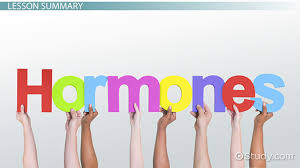 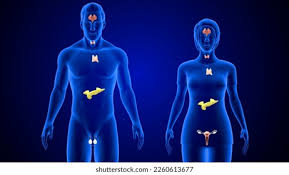 Σας ευχαριστώ!